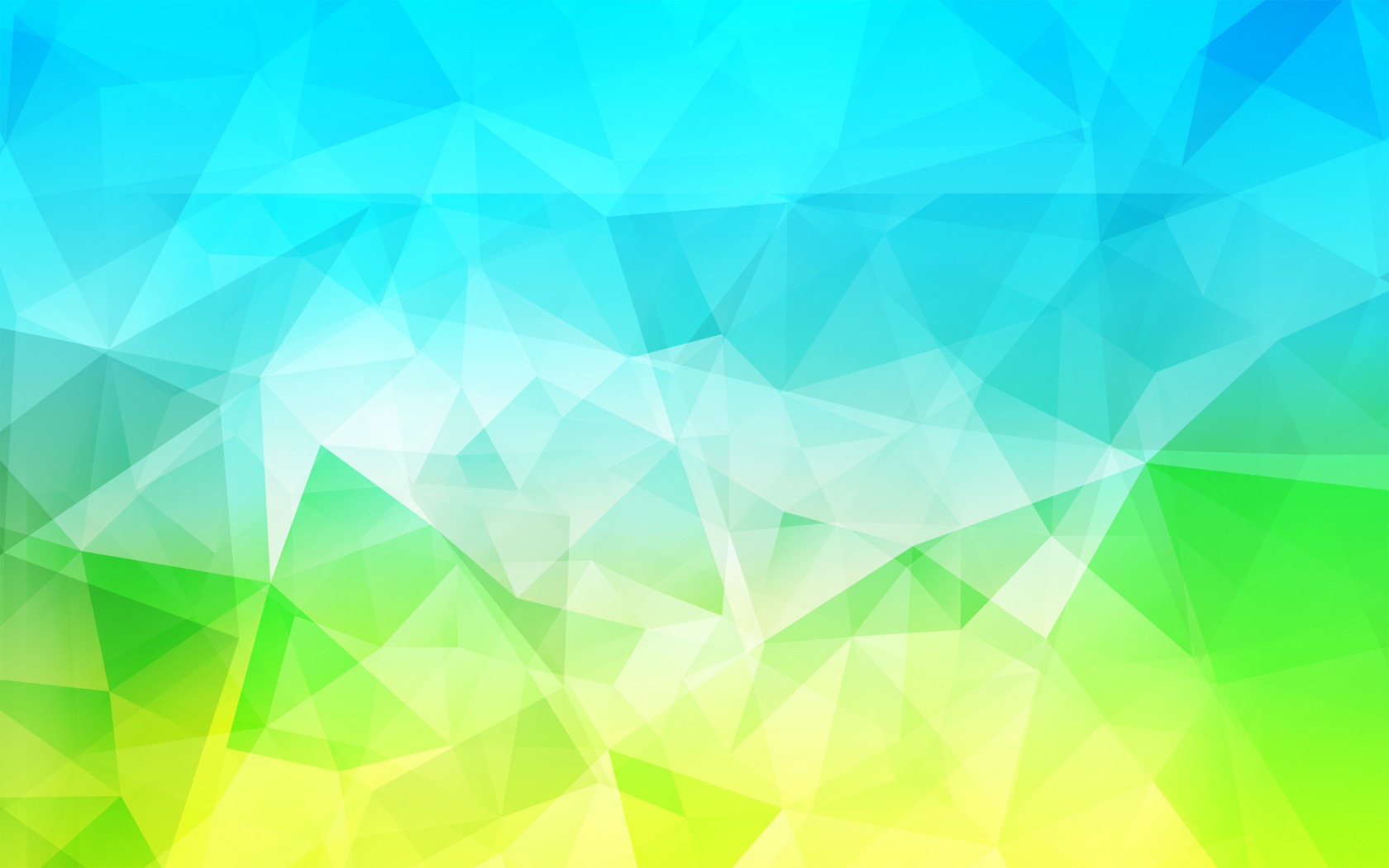 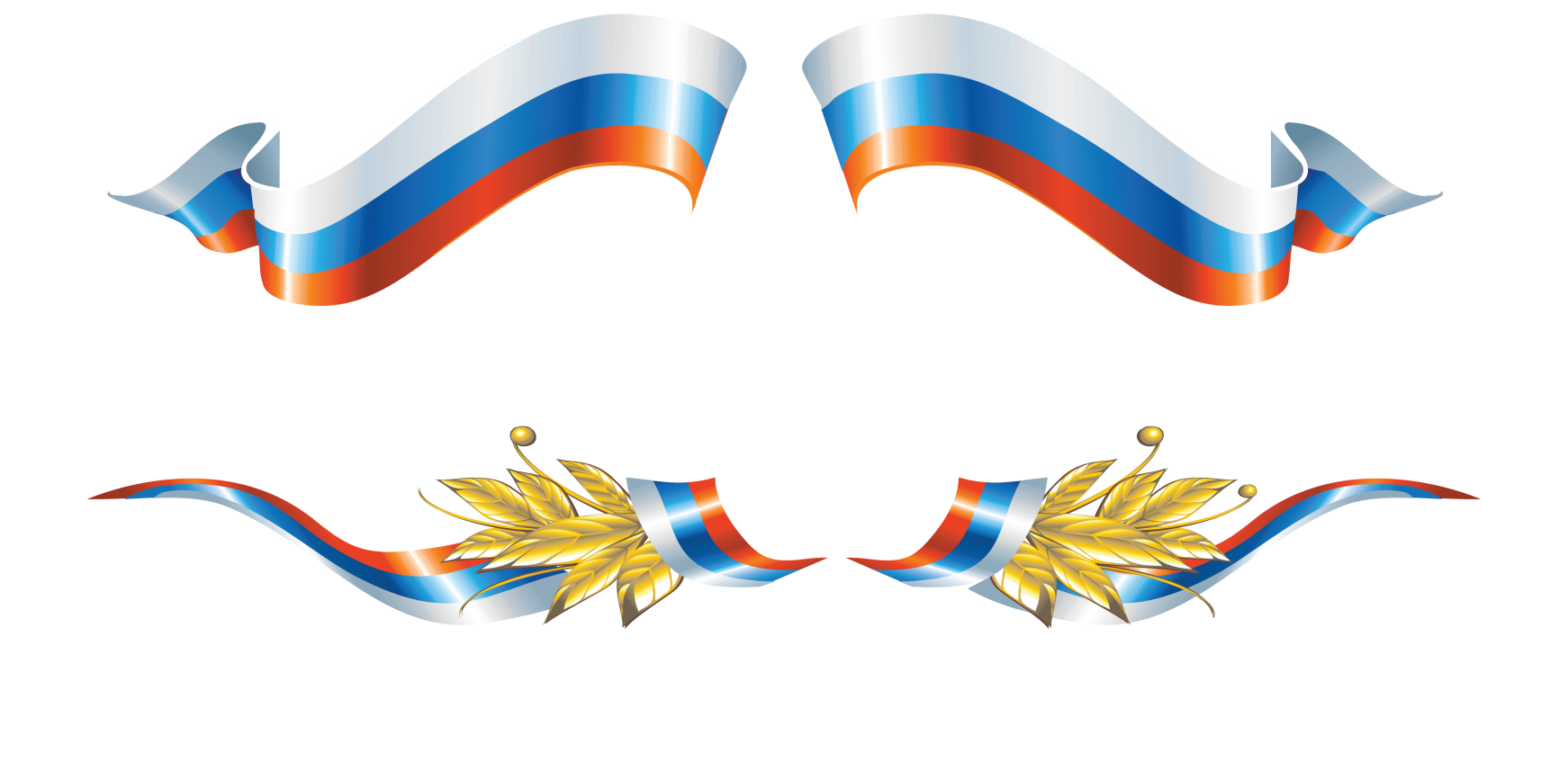 БЮДЖЕТ ДЛЯ ГРАЖДАН                                                             муниципального образования Тоцкий сельсовет Тоцкого района Оренбургской области о деятельности администрации за 2022 год
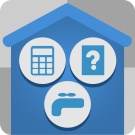 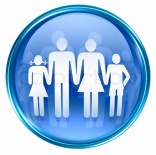 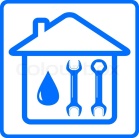 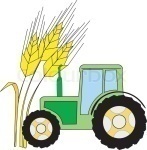 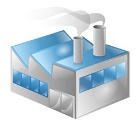 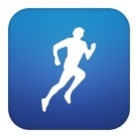 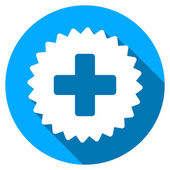 Обращение к жителям МО      Тоцкий сельсовет
Уважаемые жители МО Тоцкий сельсовет! 
Для Вас разработан документ, способный в доступной и понятной форме объяснить, как формируется главный финансовый документ поселения. Решение о бюджете – это очень сложный и объемный документ, непростой для восприятия даже профессиональных экономистов и финансистов. В данном документе основные положения бюджета сельского поселения изложены так, чтобы они стали понятными для всех жителей села.
что такое бюджет для граждан?
это документ (брошюра, информационный ресурс), содержащий основные положения решения о бюджете МО Тоцкий сельсовет на очередной финансовый год и на плановый период. Представленная в «бюджете для граждан» информация предназначена для широкого круга заинтересованных пользователей, поскольку бюджет сельского поселения затрагивает интересы каждого жителя МО Тоцкий сельсовет.
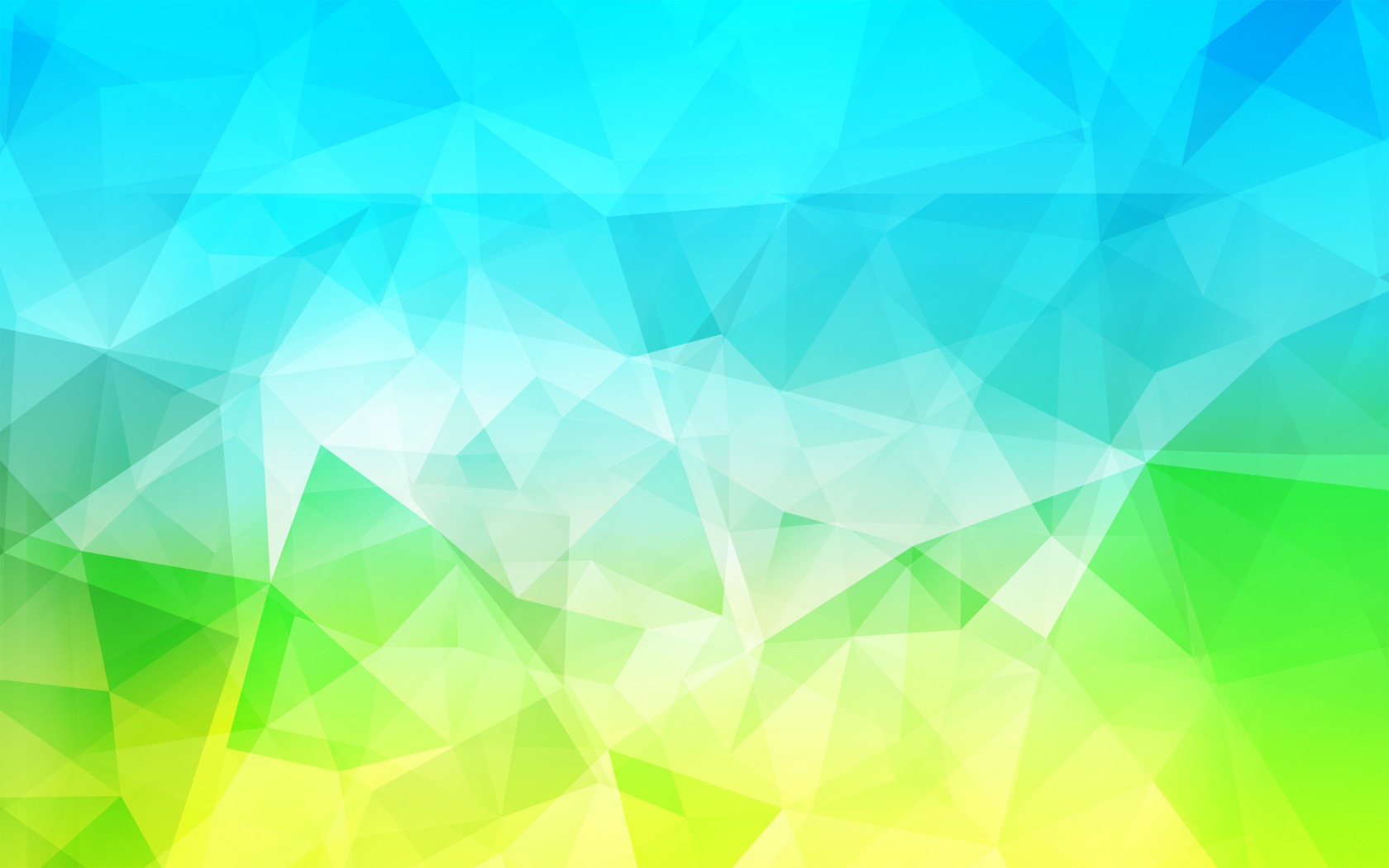 Численность населения с. Тоцкое
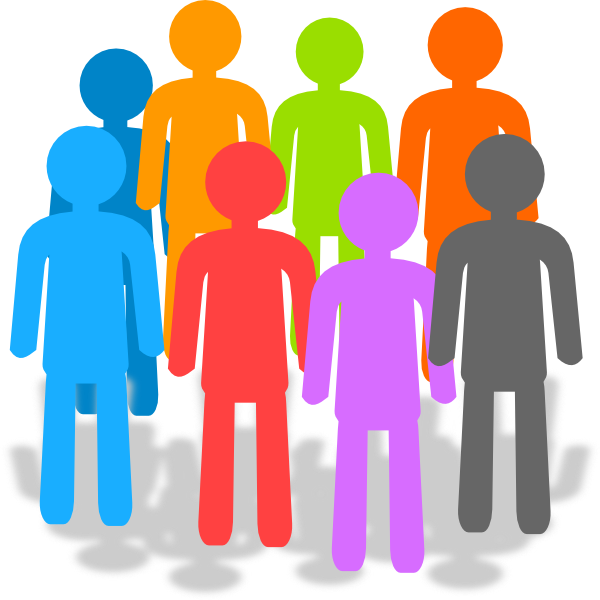 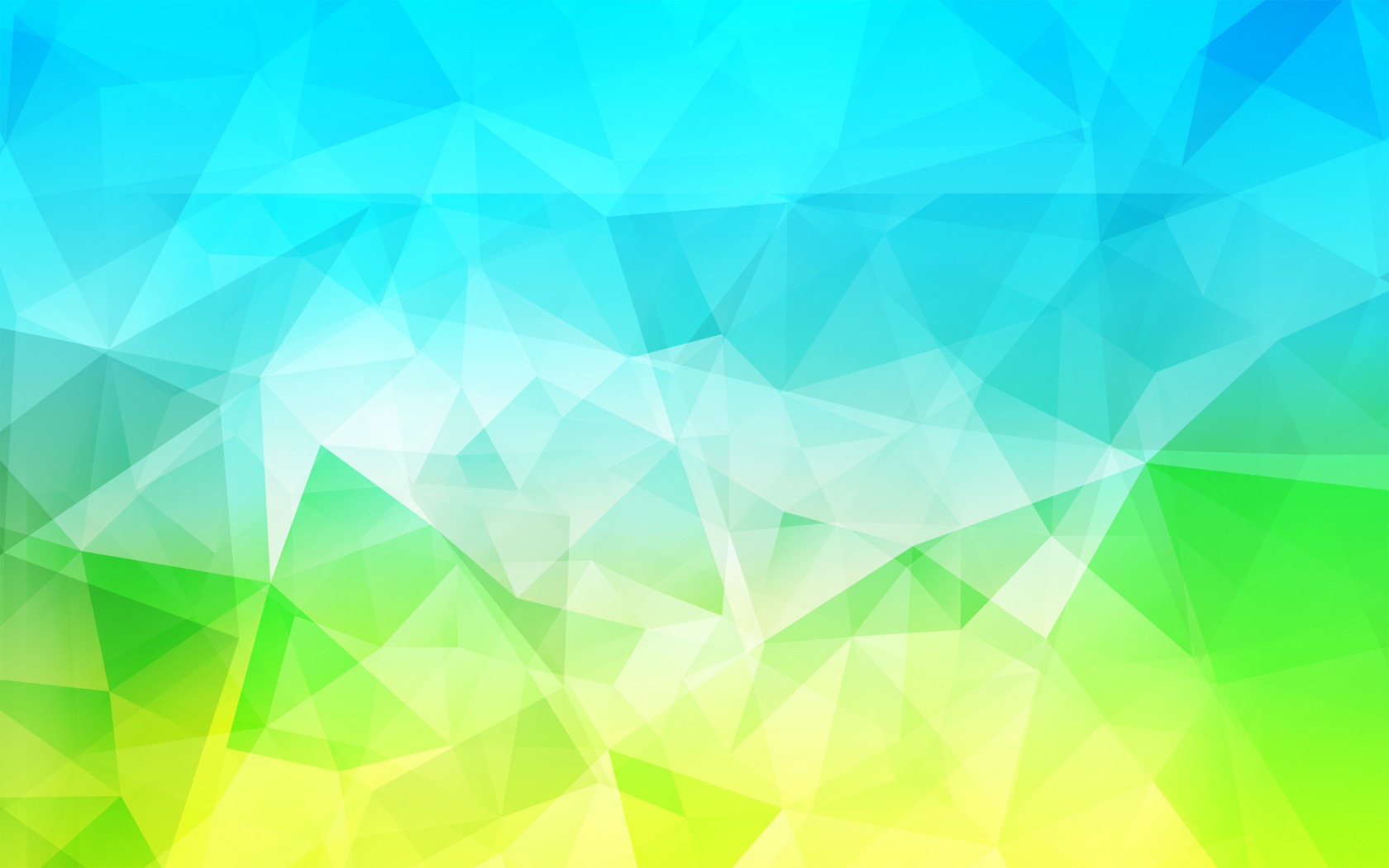 Демографическая ситуация:
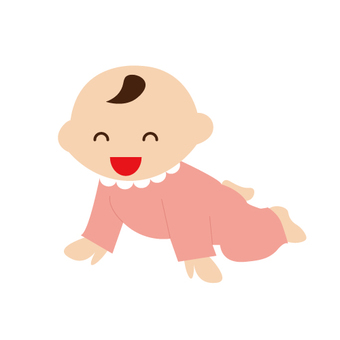 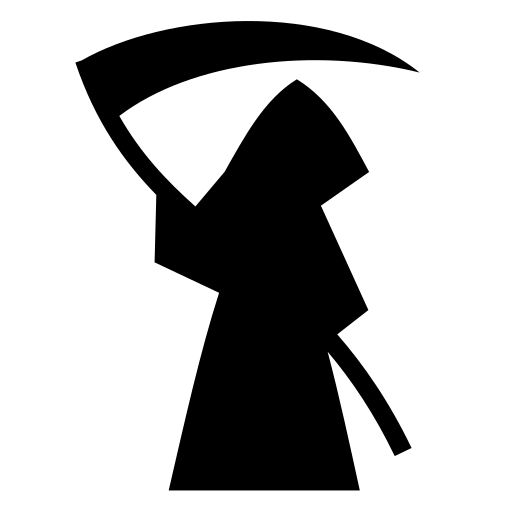 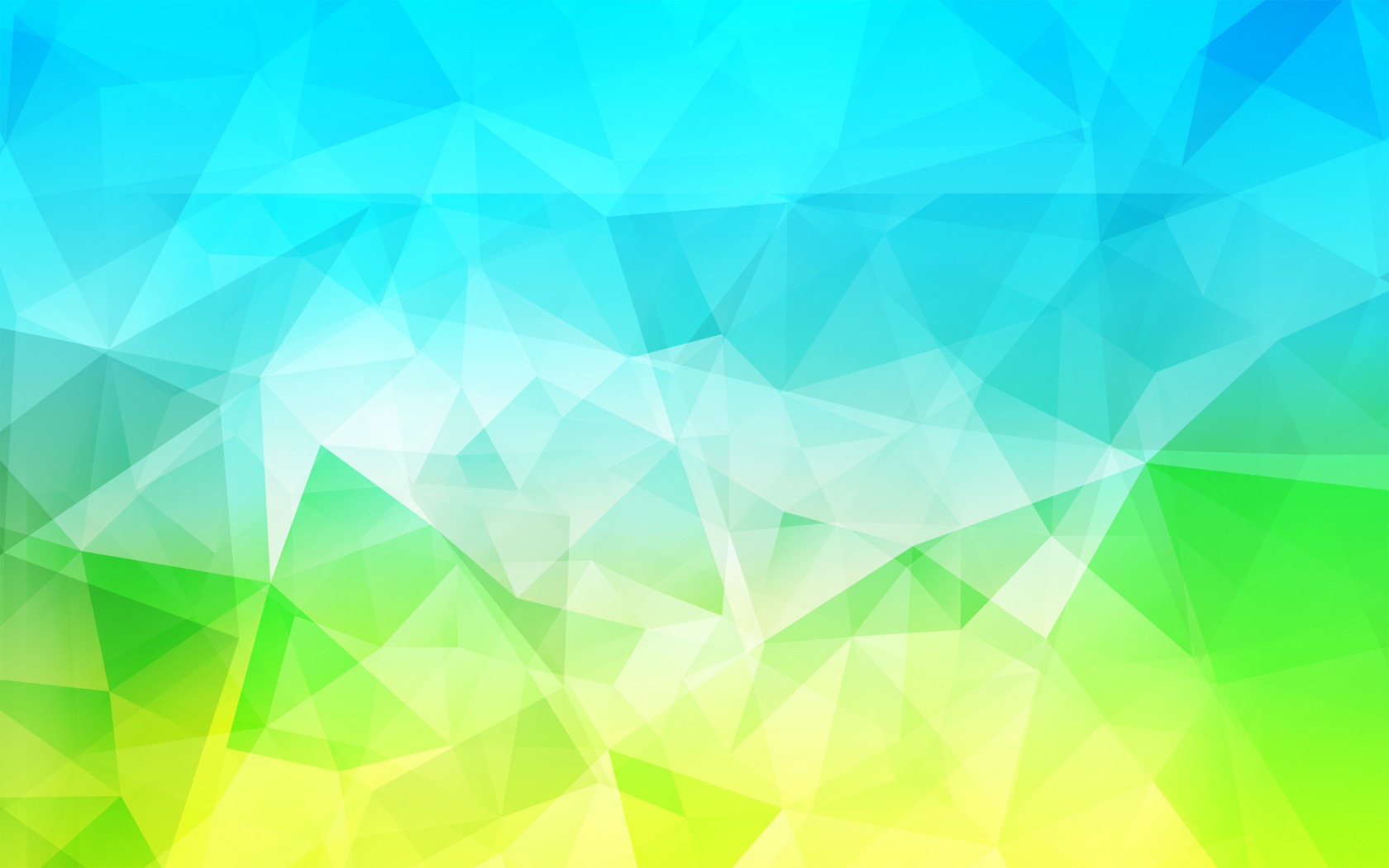 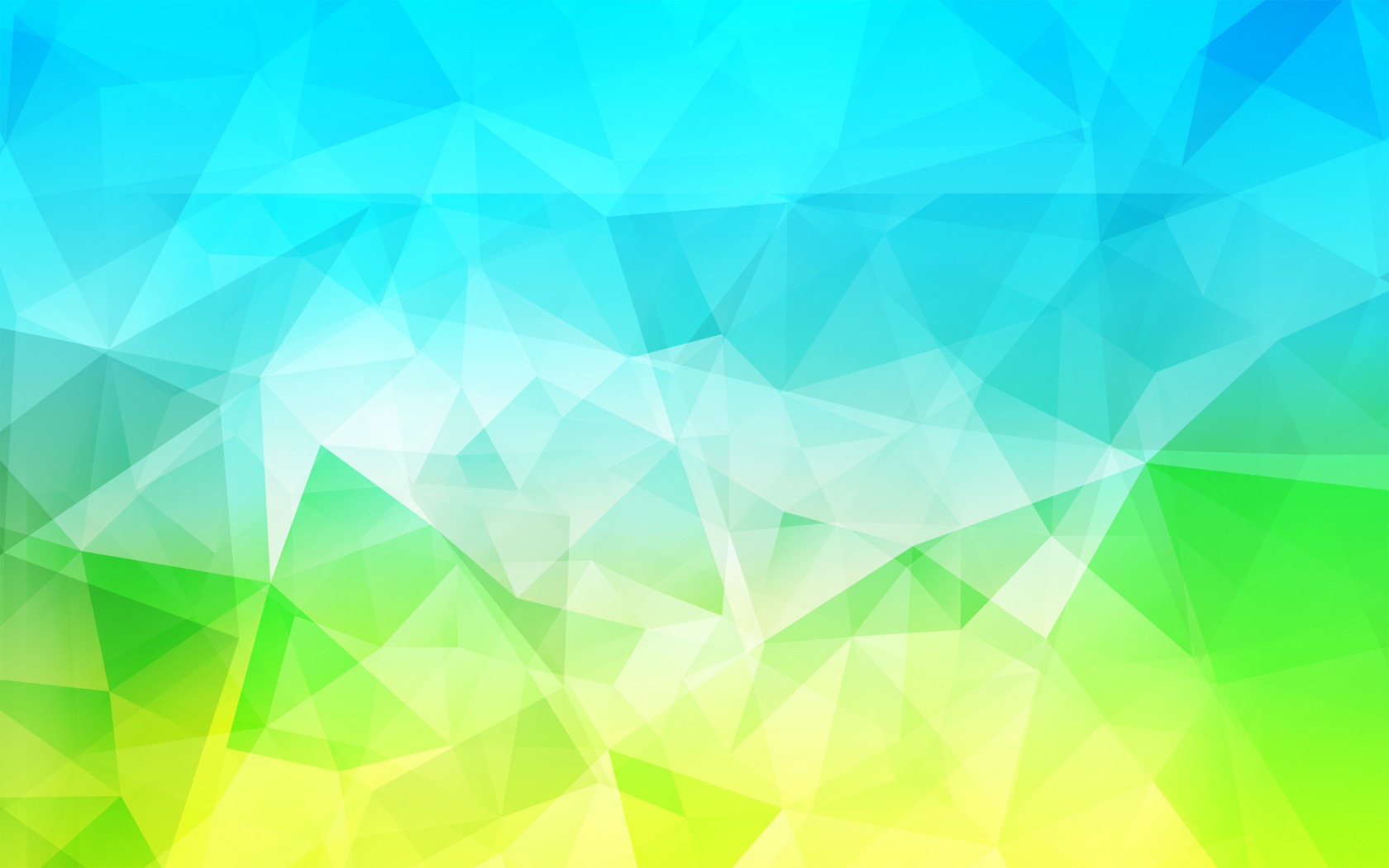 Труд и занятость
Среднемесячная начисленная заработная плата в с. Тоцкое на одного работника в 2022 году составила:
                    31354,6 рубля
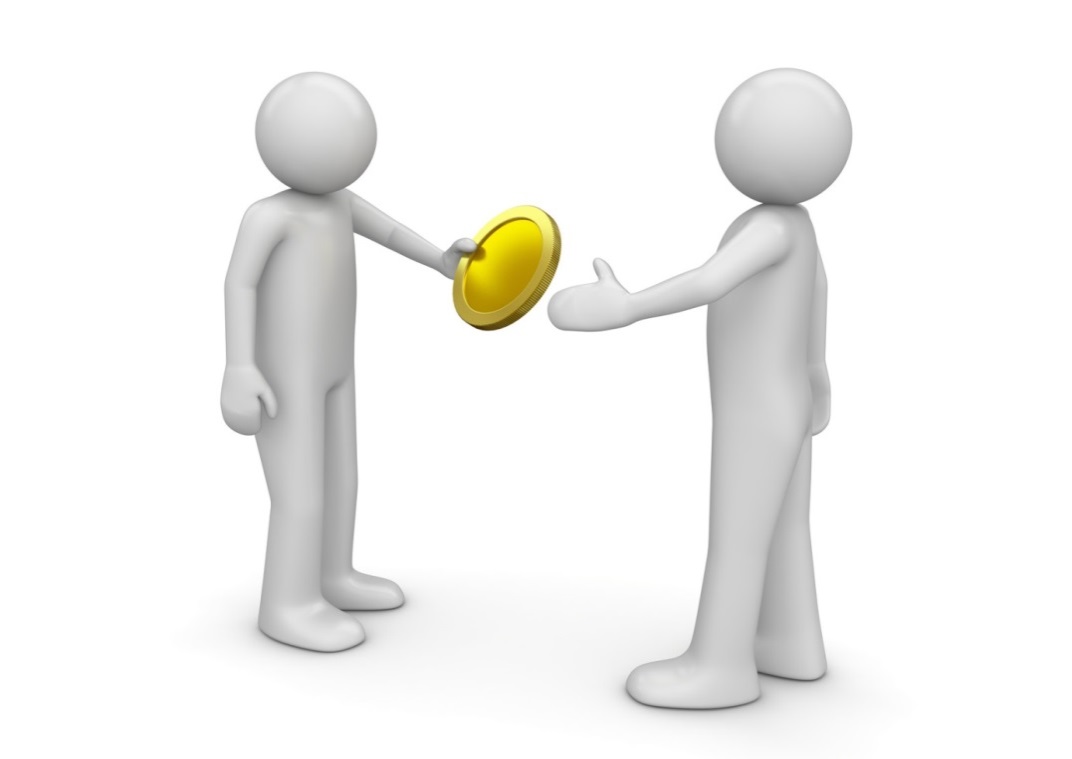 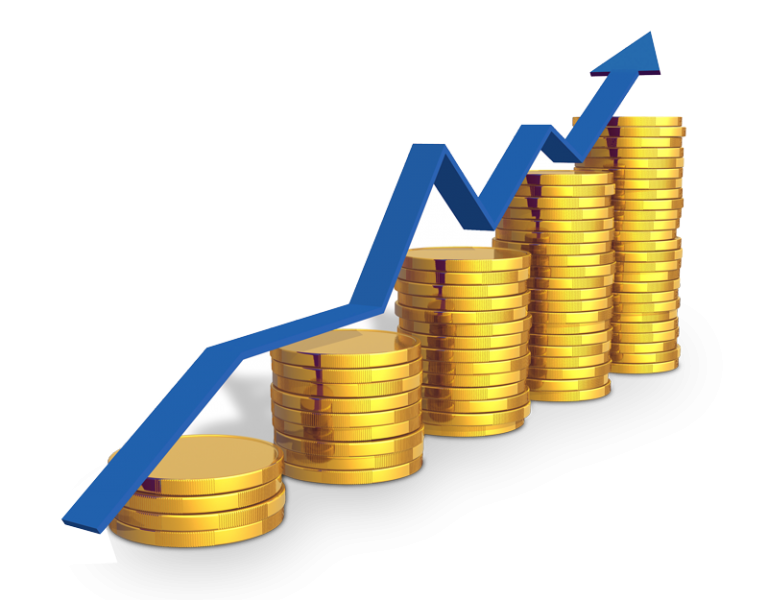 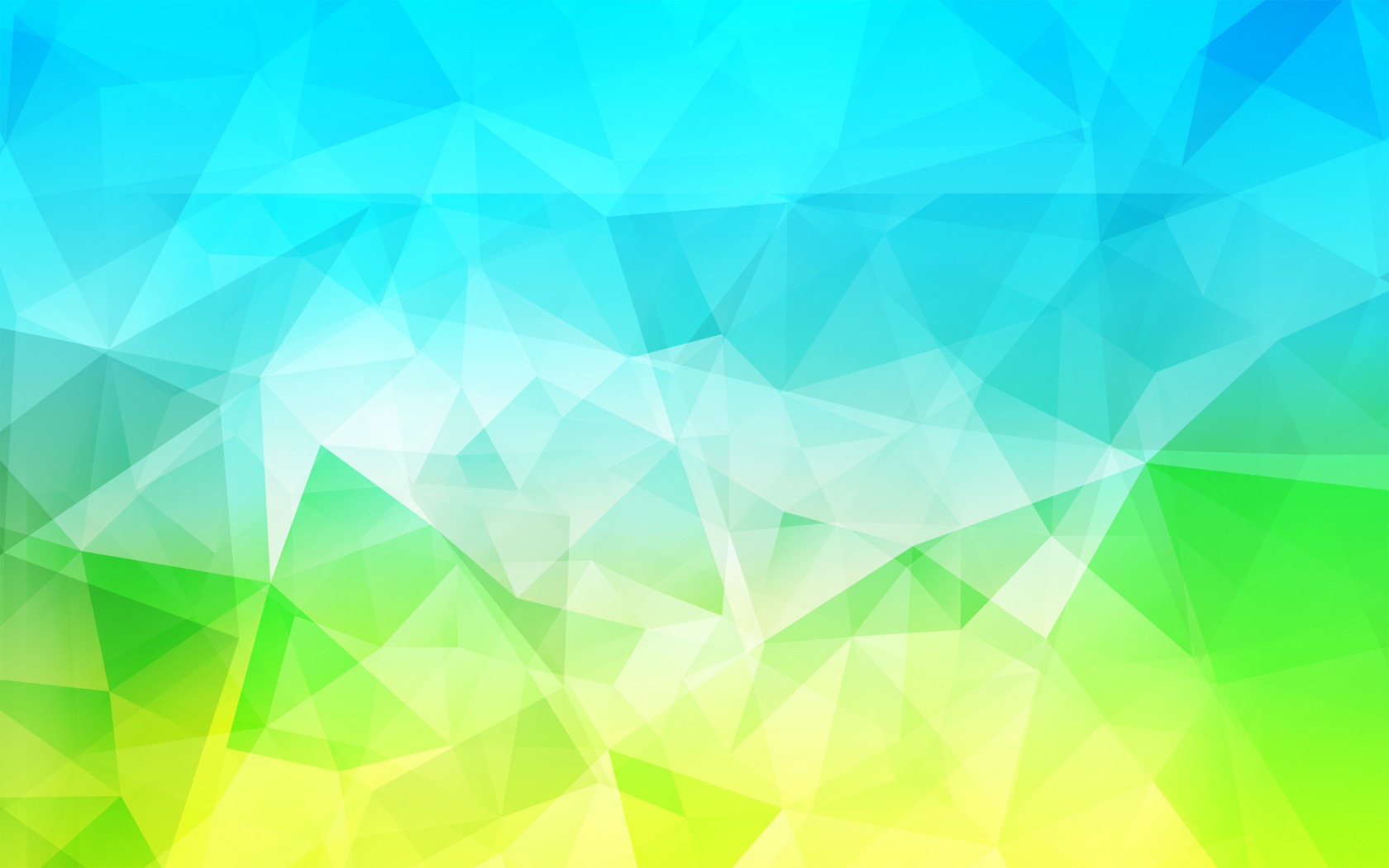 Формирование доходной части бюджета
Собственные доходы складываются из следующих поступлений:
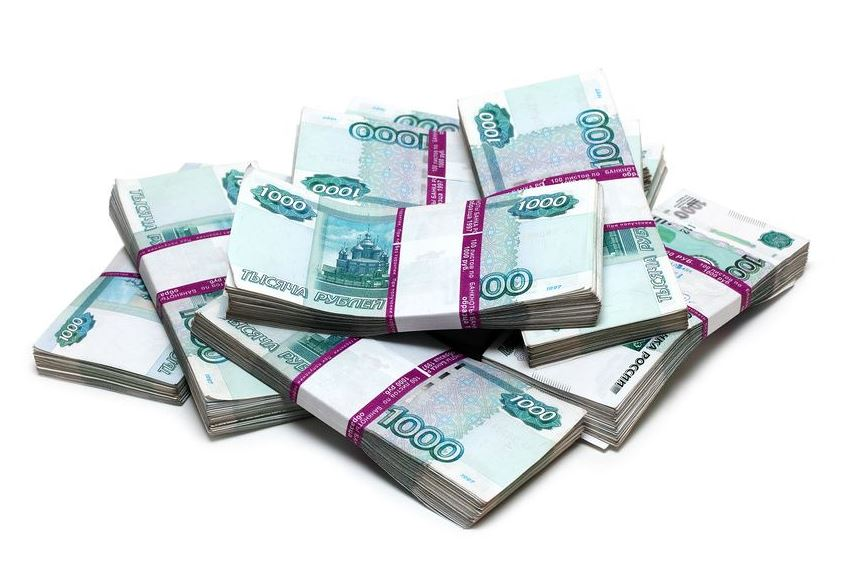 Итого доходов: 102142,5  тыс. рублей.
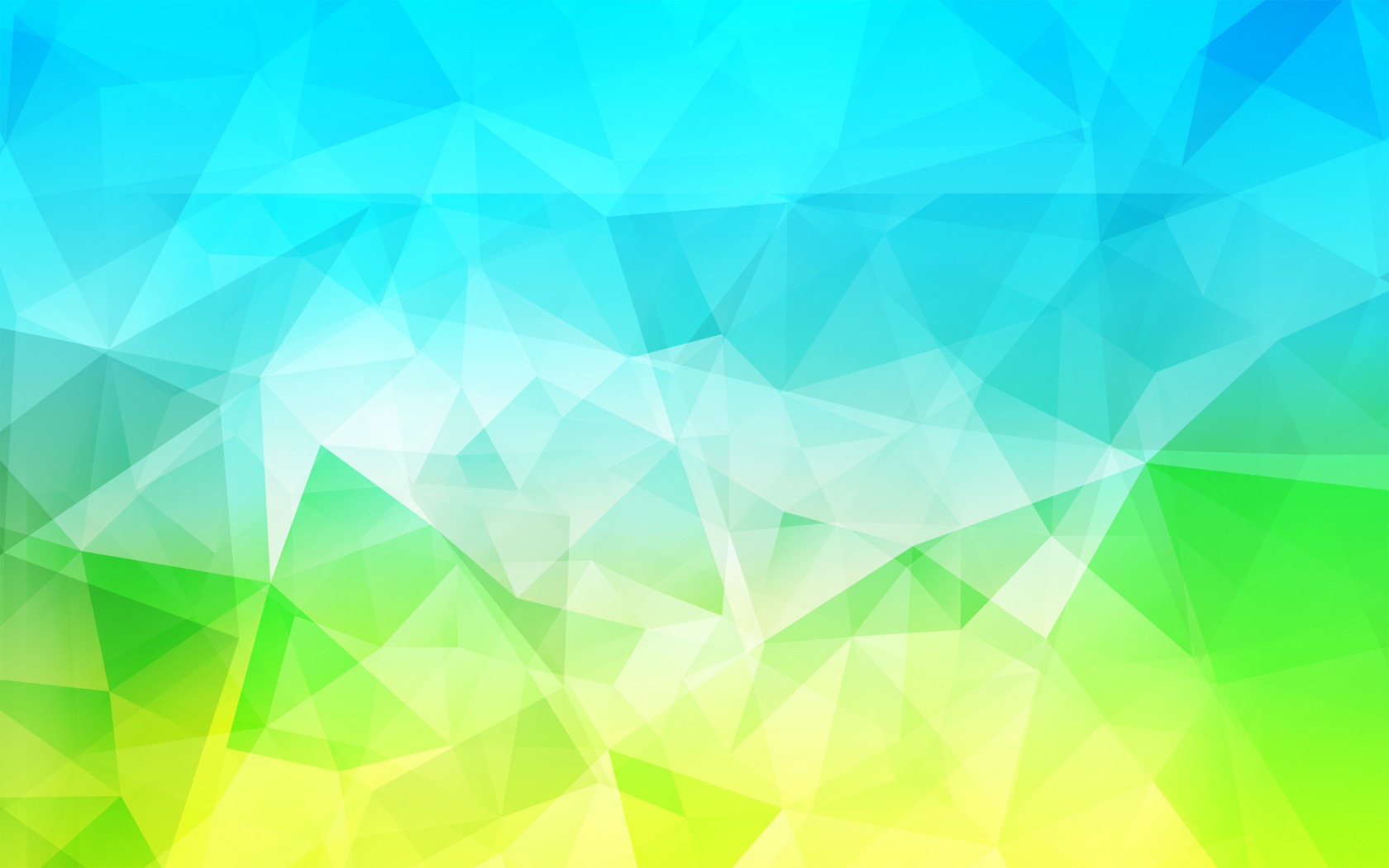 Расходы  в 2022 году:
Итого расходов: 86541,8  тыс.рублей
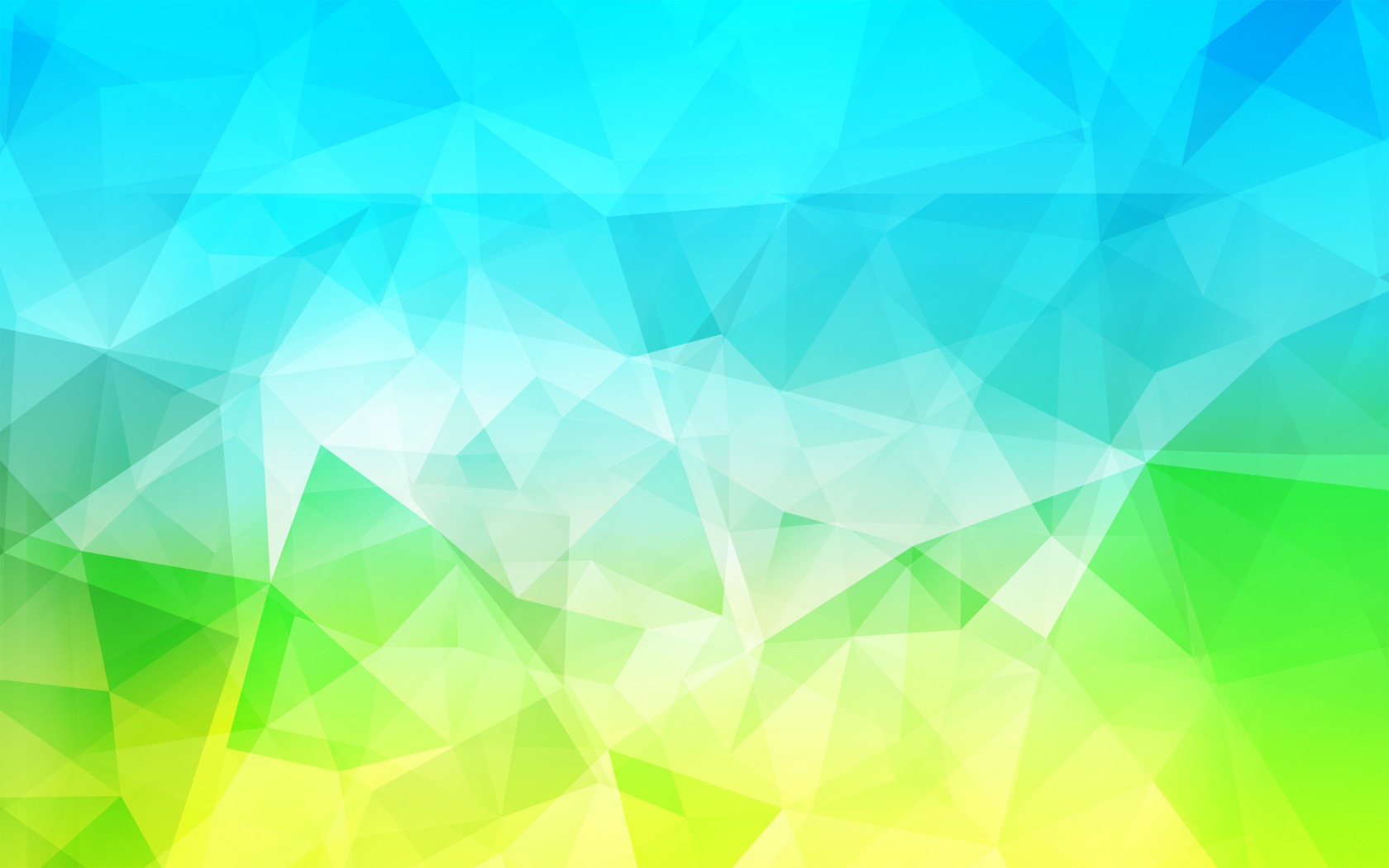 Жилищно-коммунальное хозяйство
В 2022 году:
Выполнены работы по строительству водоснабжения 2-го микрорайона         с. Тоцкое;
Проведены работы по разработке проектно-сметной документации на "Капитальный ремонт станции II подъема, водозабора и водоводов в с. Тоцкое ;
Выполнены работы по укладке водопроводной сети по ул. Гоголя.
В 2023 году (план):
Запланированы работы по замене резервуаров чистой воды общим объемом 1200 м3 и частичная замена водовода.
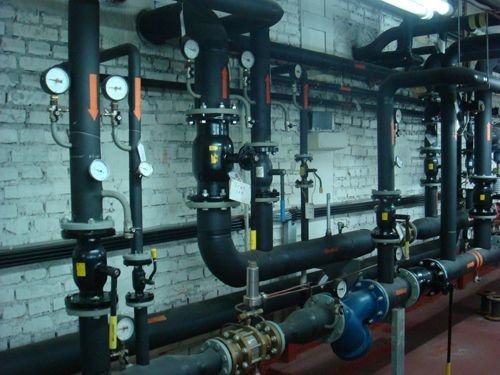 Переселение граждан из аварийного жилищного фонда
в 2022 году было расселено 369,2 кв.м аварийного жилья из домов блокированной застройки
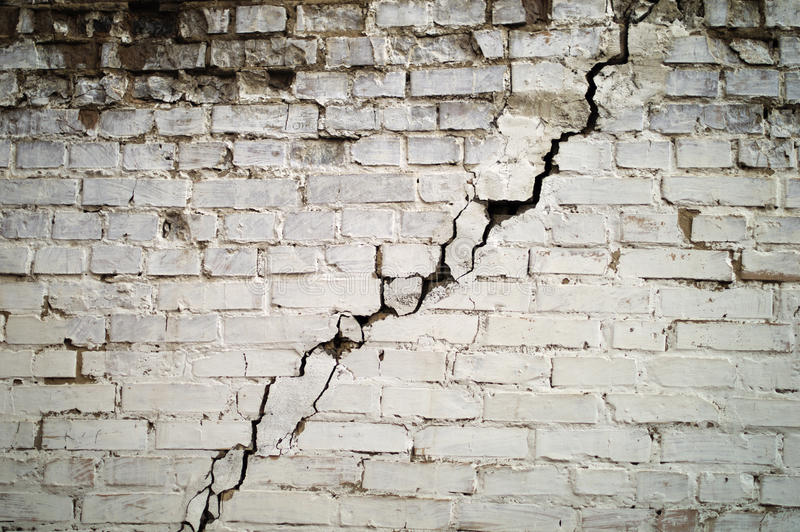 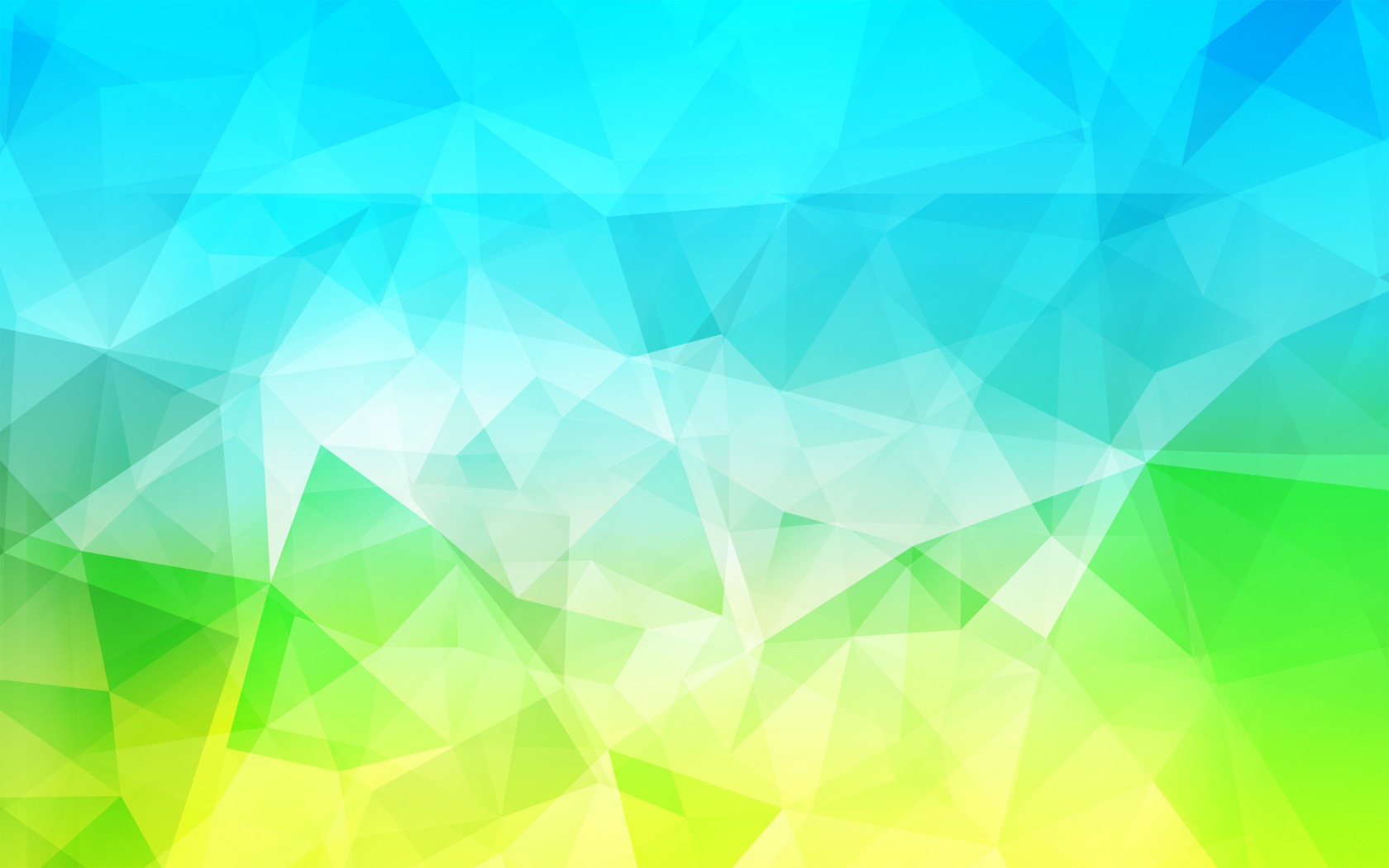 Участие администрации МО Тоцкий сельсовет в конкурсных отборах в 2022 году:
Областной конкурс проектов  развития сельских поселений муниципальных районов Оренбургской области, основанных на местных инициативах.    
На реализацию проекта «Обустройство спортивной игровой площадки в с. Тоцкое» выделено 1 500 000,00 рублей.
Завершены работы по реализации
проекта «Устройство игровой площадки
 по адресу:  Оренбургская область, 
Тоцкий район, с. Тоцкое, ул. Вишневая»
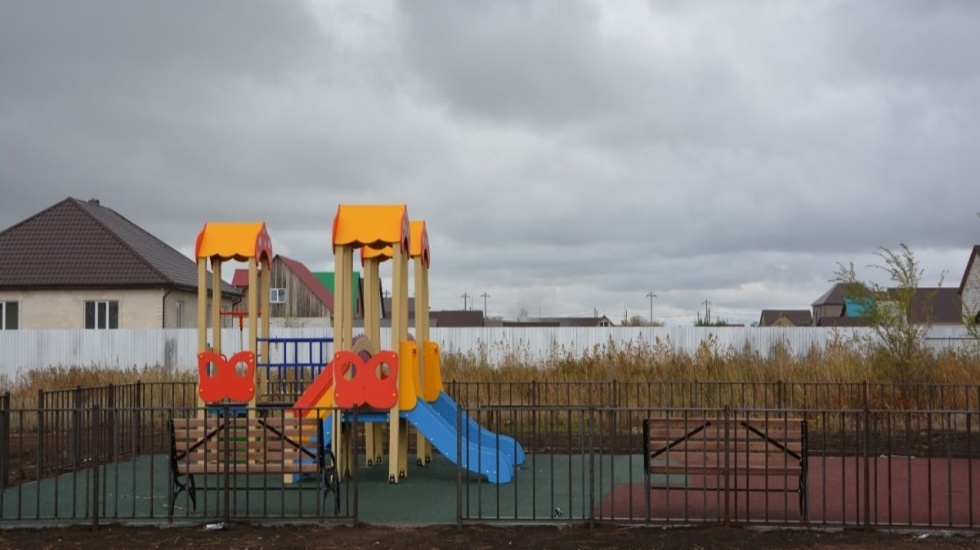 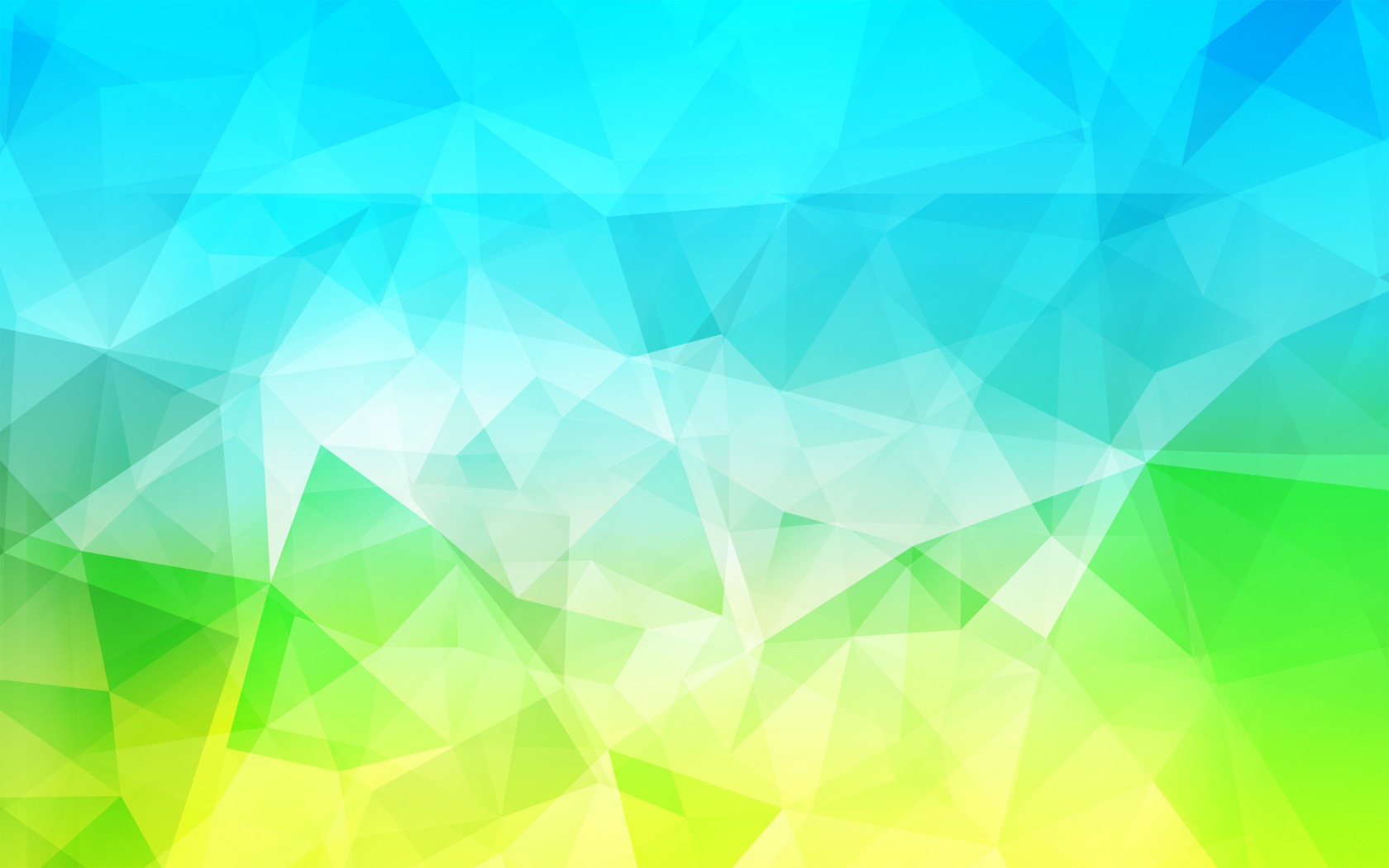 Ликвидация несанкционированной свалки в селе Тоцкое
- Выполнены работы по разработке проектно-сметной документации на ликвидацию несанкционированной свалки расположенной на территории с. Тоцкое. Общая стоимость проектных работ составила 4 134 300, 00 рублей.
 - Проведение работ по ликвидации несанкционированной свалки запланированы на 2023-2024 гг. Общая стоимость составляет 150 929 084 рублей.
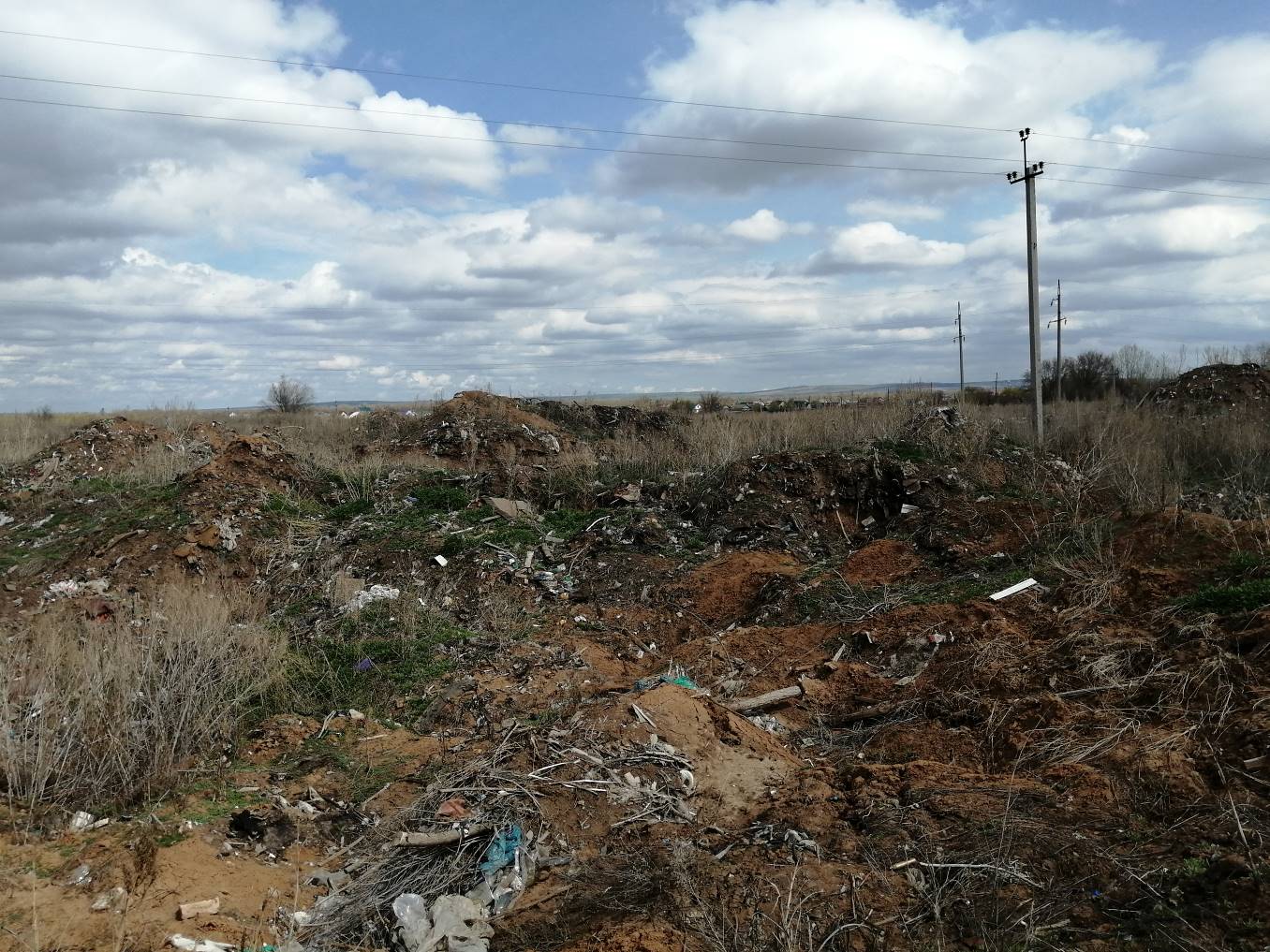 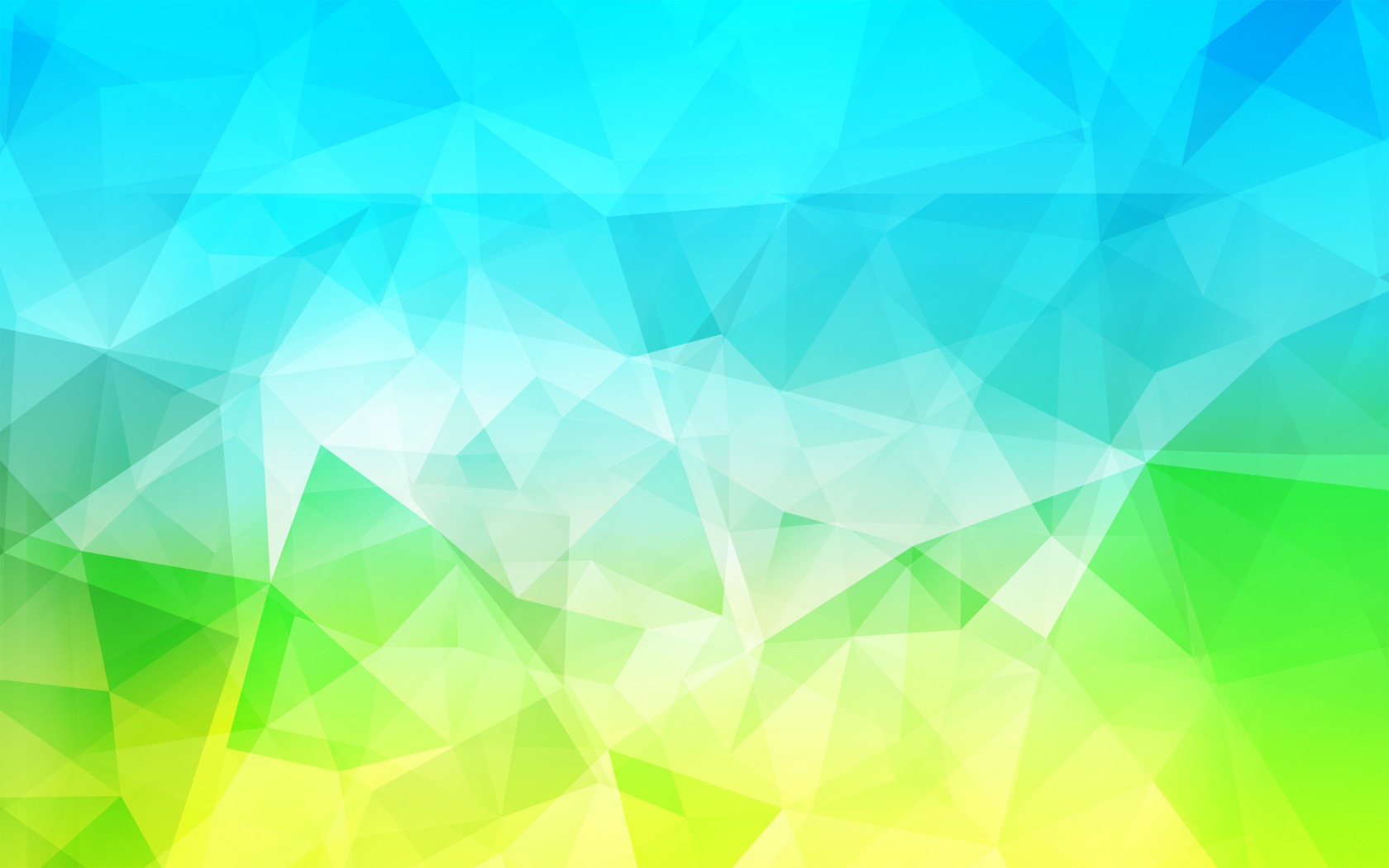 Дорожное хозяйство
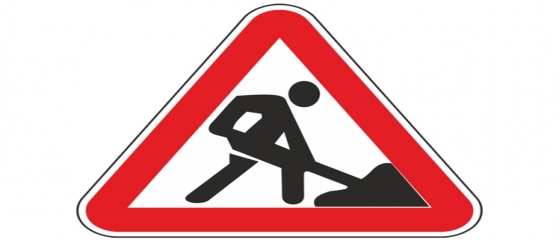 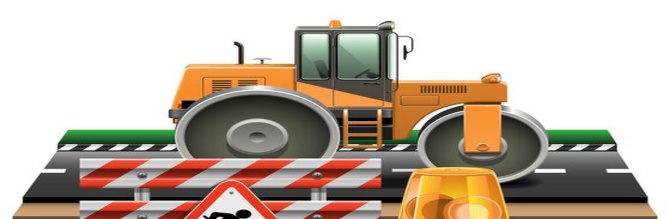 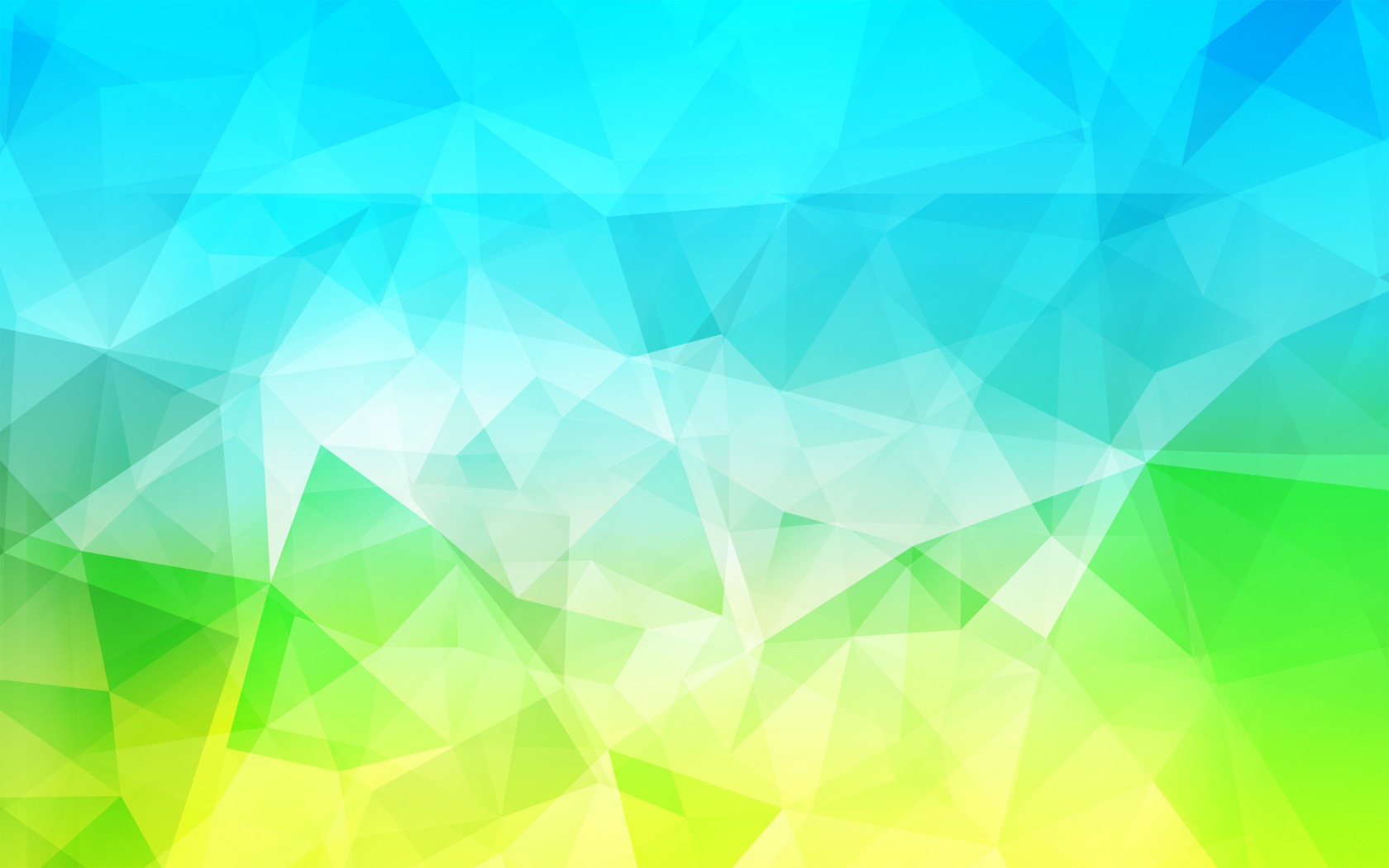 Обустройство мест накопления твердых коммунальных отходов
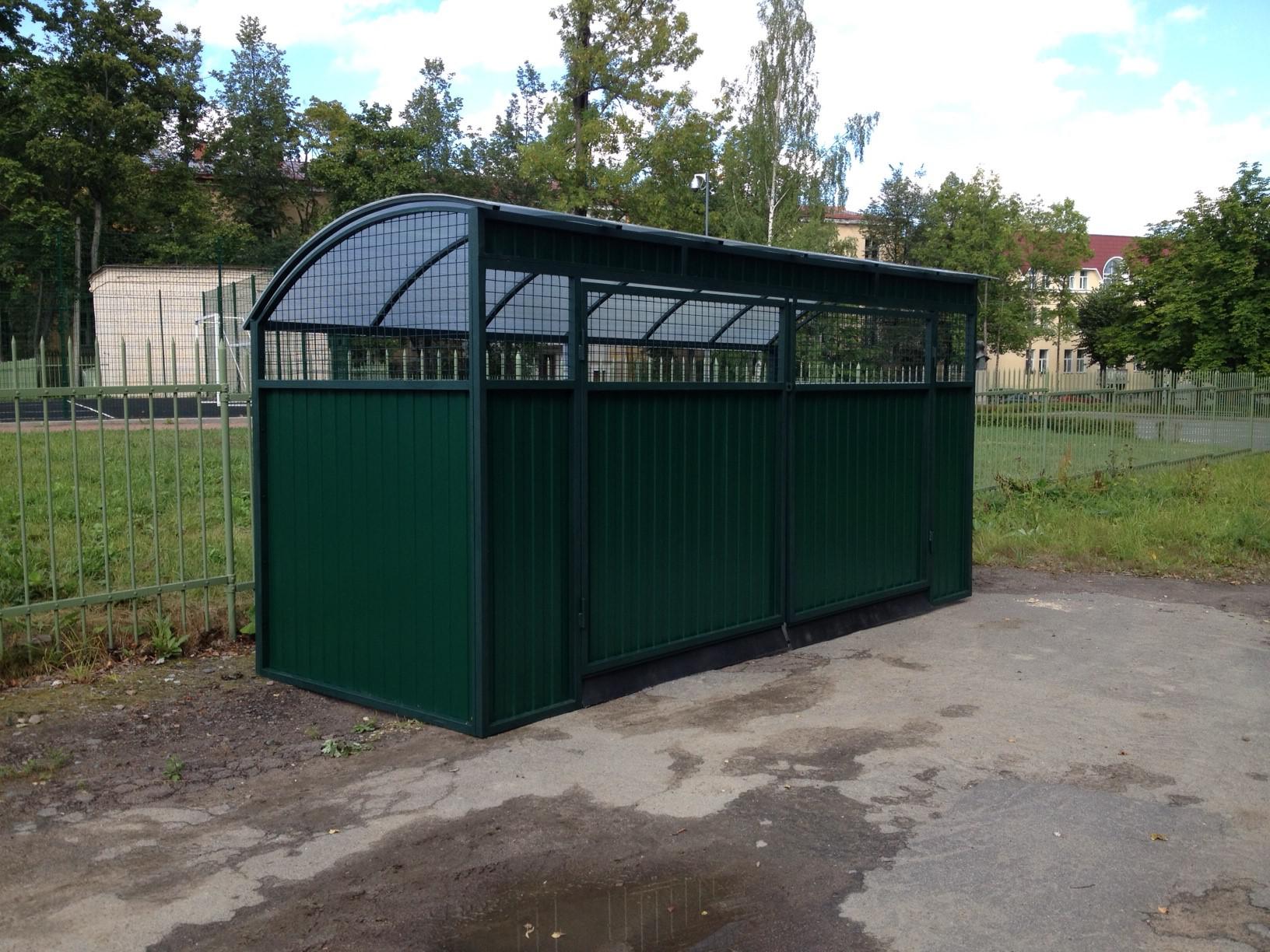 Благоустройство
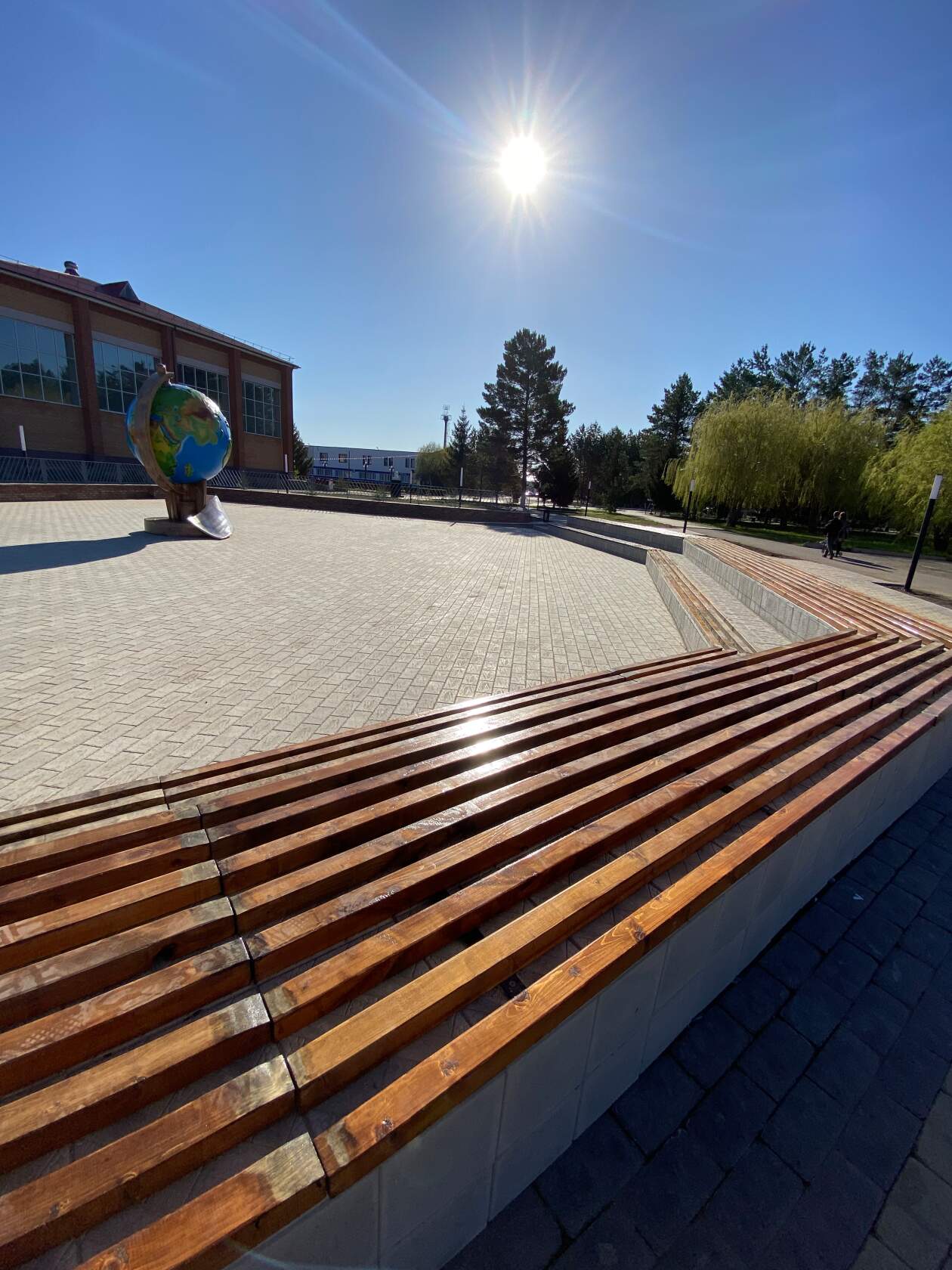 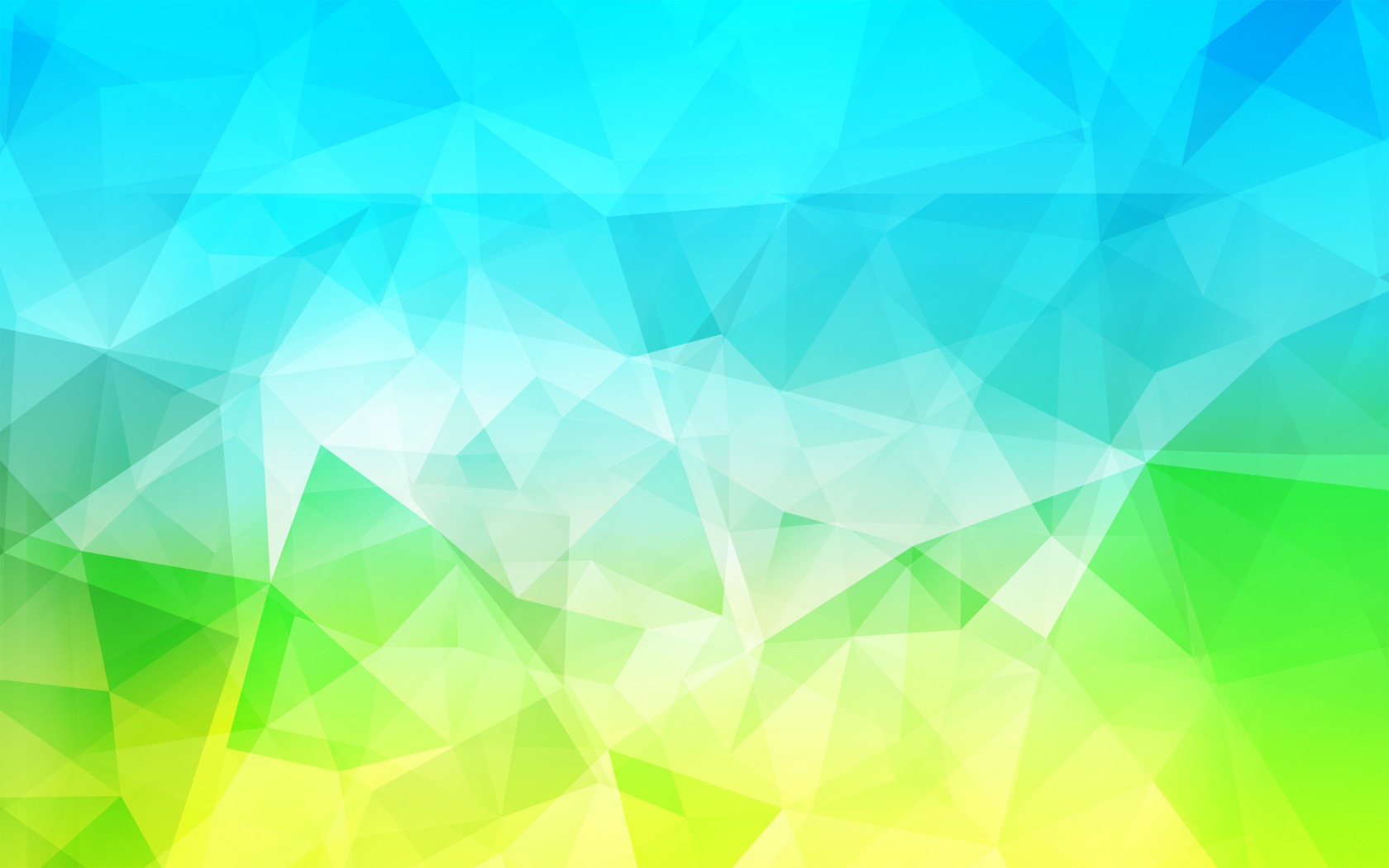 Благоустройство
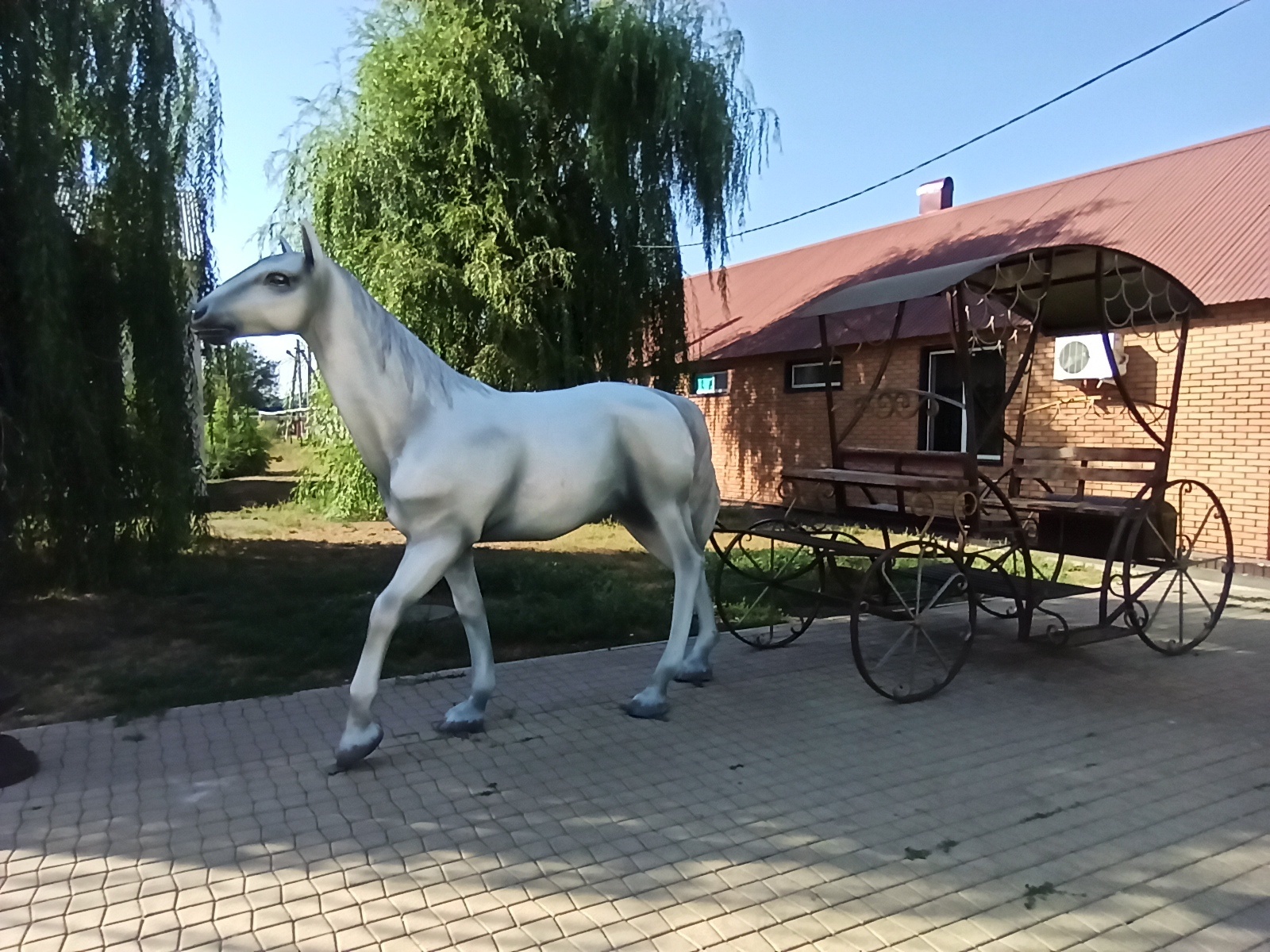 Благоустройство
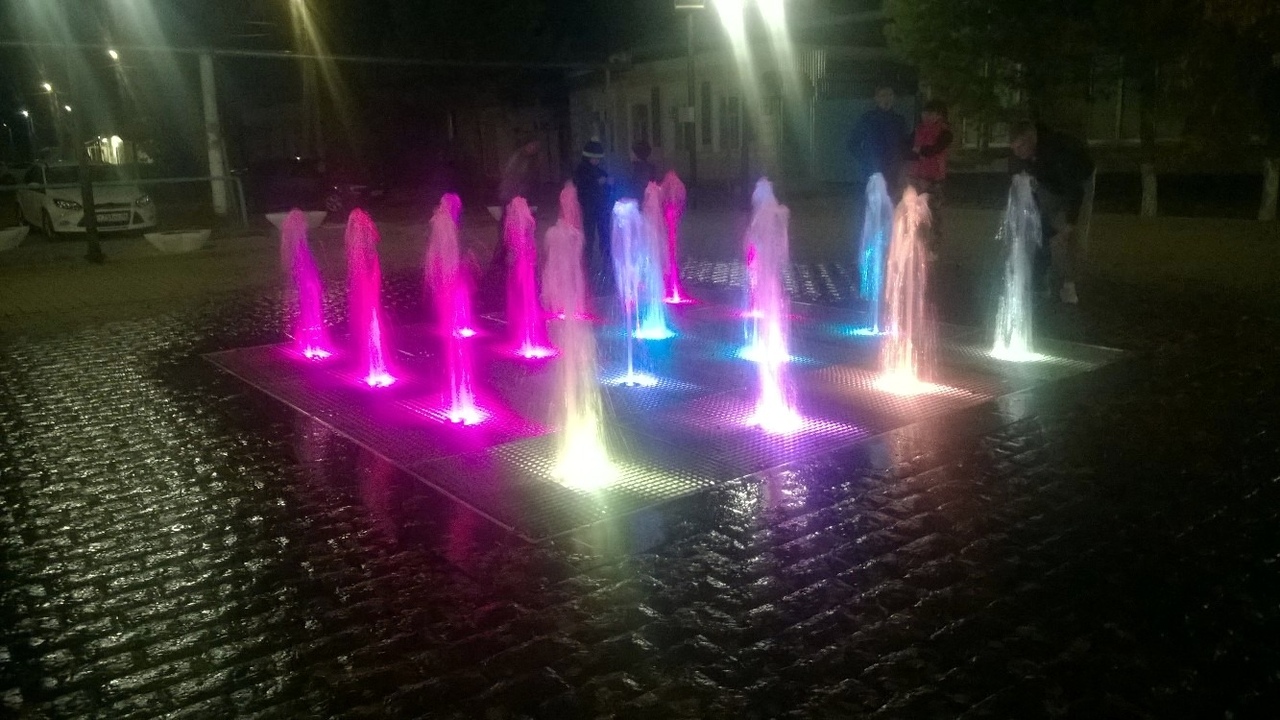 Благоустройство
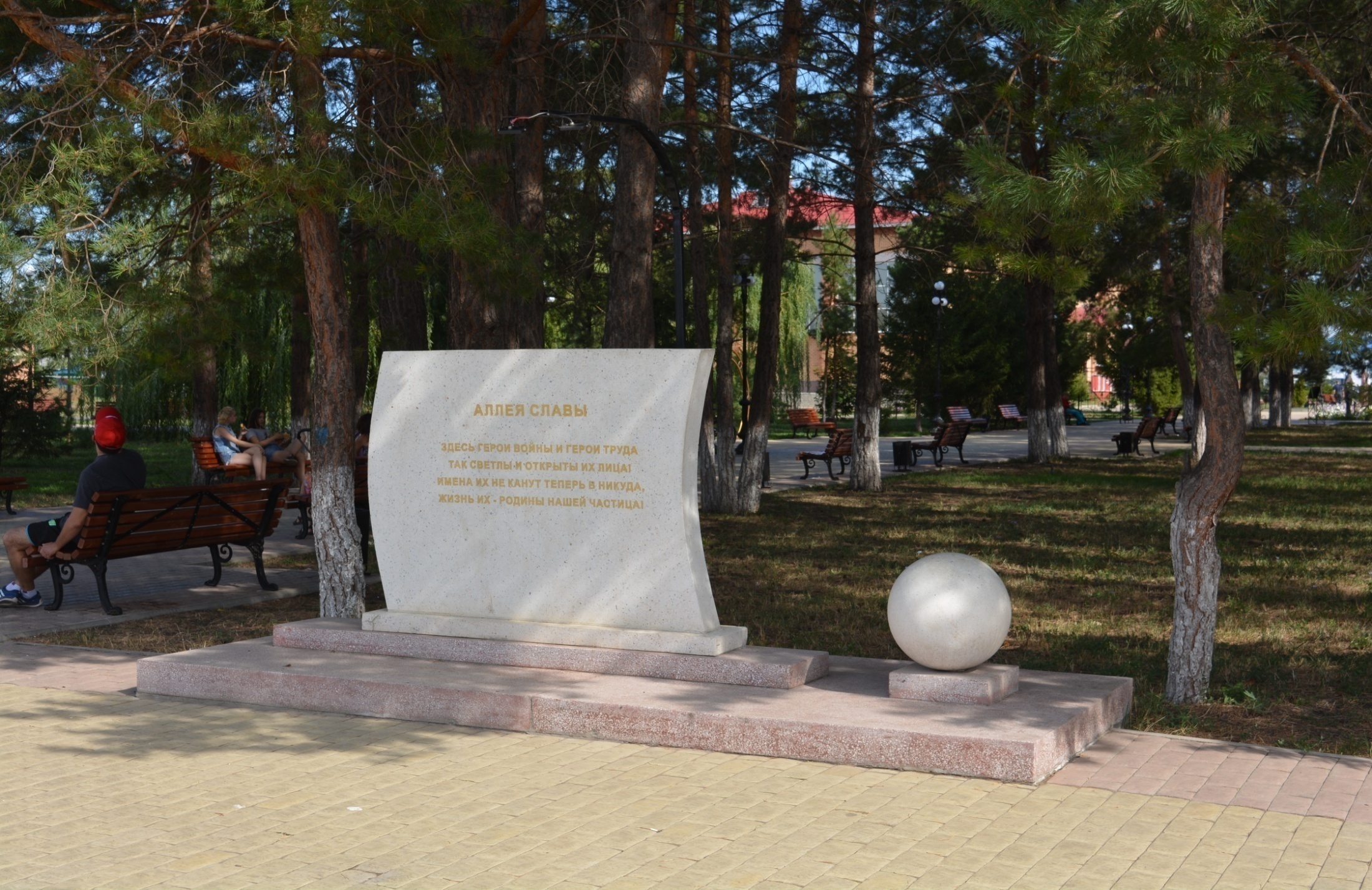 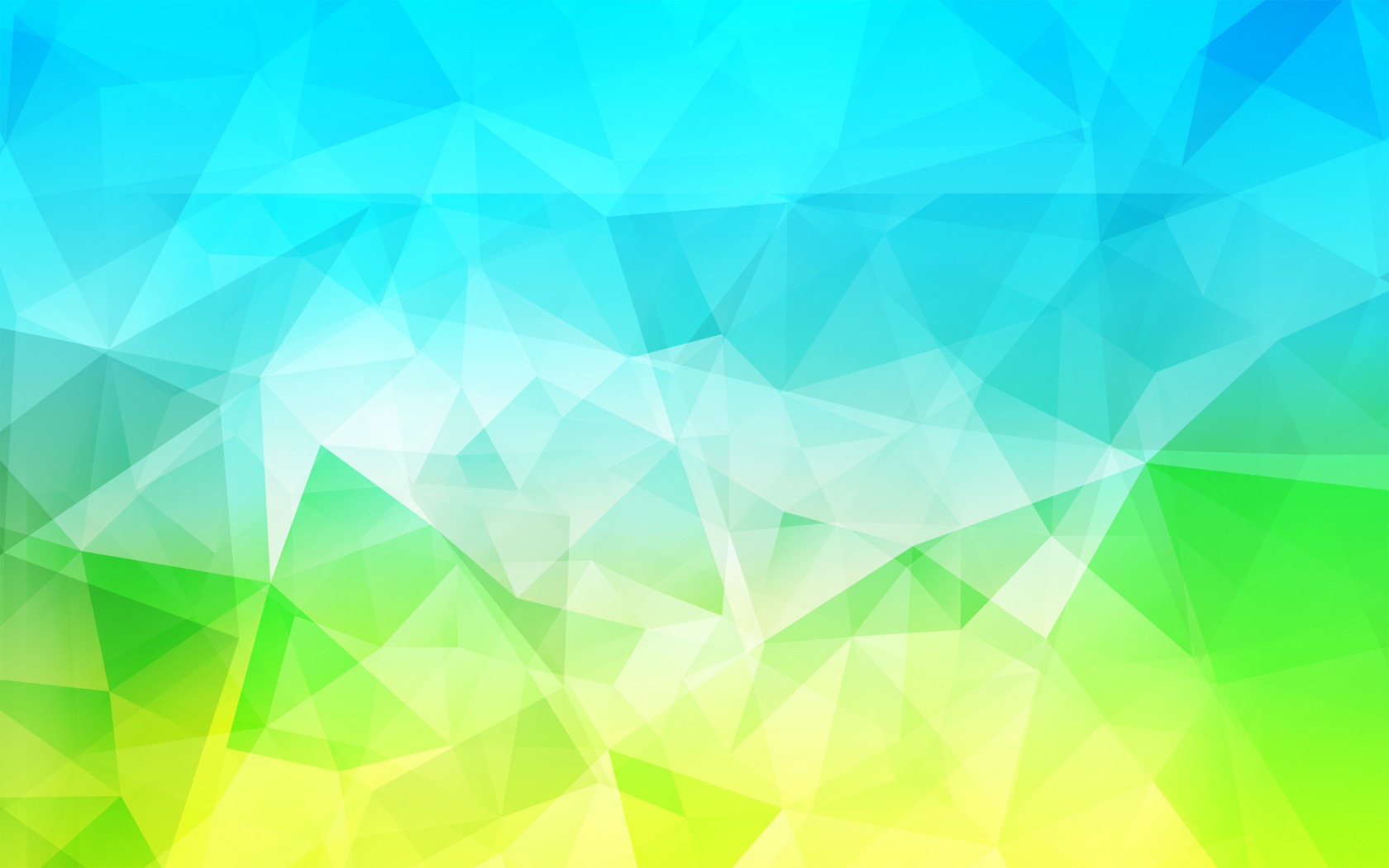 Розничная торговля и общественное питание
На территории Тоцкого сельсовета работают магазины розничной торговли:
федерального уровня:
продовольственные -  2 магазина «Магнит», 2 магазина «Пятерочка», «Красное и Белое», «Победа»;
непродовольственные – «Мир мебели», «Рубль – Бум», «СемьЯ», «ДНС»
регионального уровня:
 продовольственные – «Центральный»;
местного уровня:
продовольственные –«Телец», «Люкс», «Чайка», «Алиса», «Лидер», «Сельский».
непродовольственные – «Автолюбитель», ИП Безруков, «Салют», «Перекресток», «Стройматериалы», «Строитель» и другие.
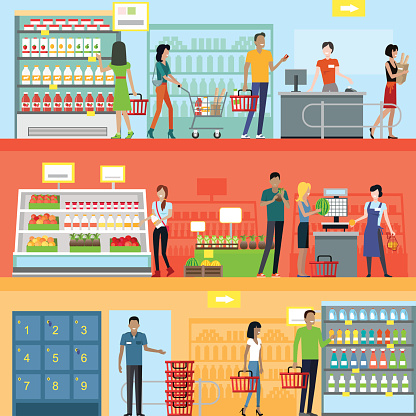 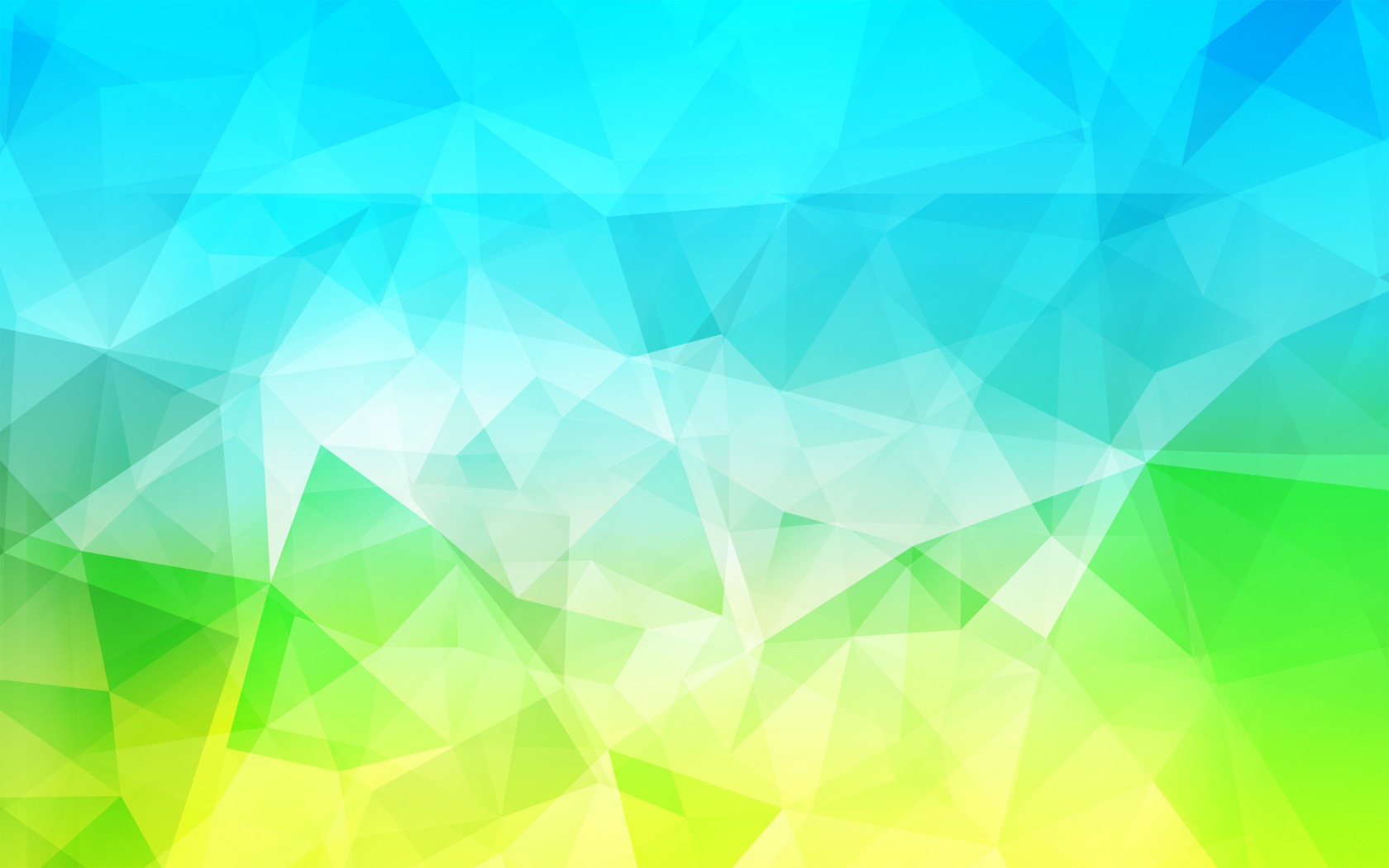 Промышленное производство:
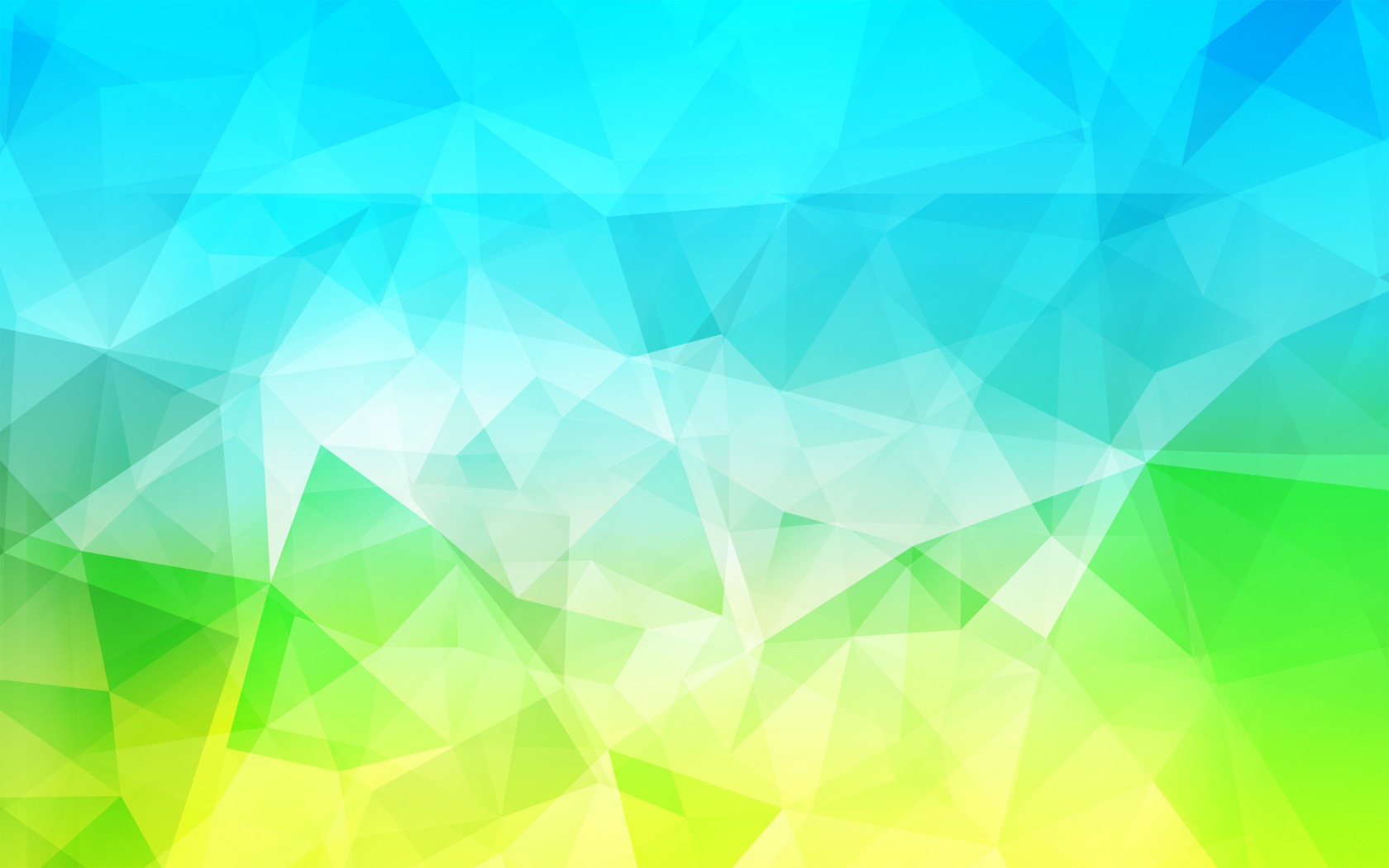 В агропромышленный комплекс с. Тоцкое входят:
4 КФХ
18 ИП
1300 ЛПХ
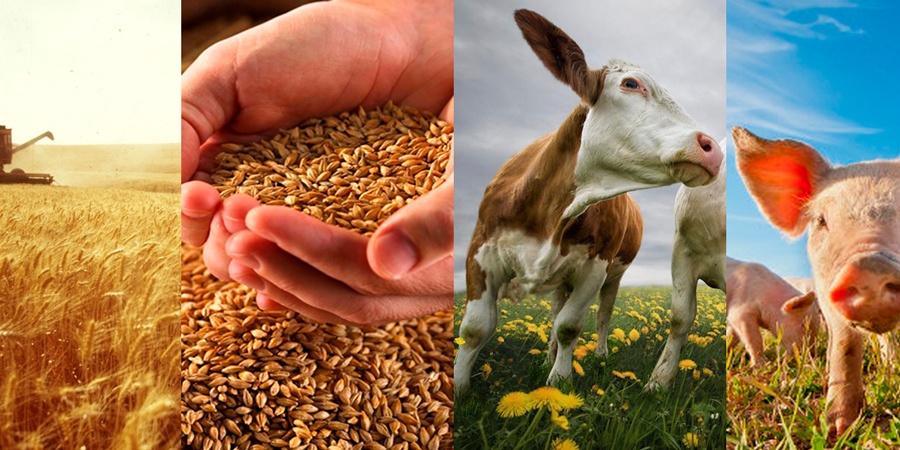 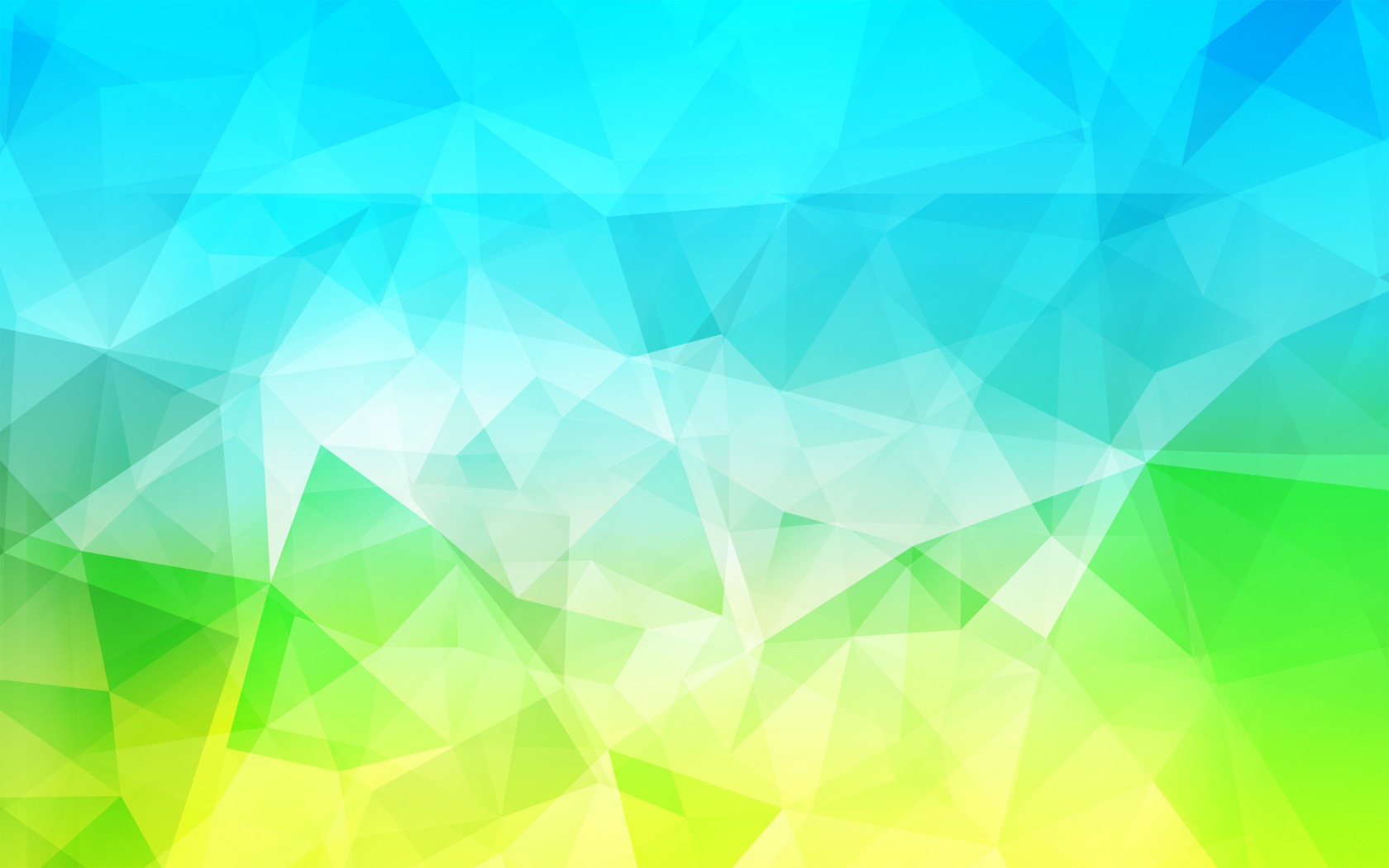 Сельское хозяйство:
По состоянию на 01.01.2023 г. поголовье крупного рогатого скота составило– 774 головы.
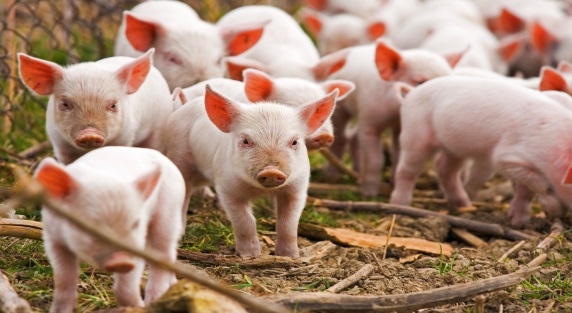 Коровы – 371 головы;
Свиньи – 200 головы;
Овцы и козы – 117 головы;
Лошади- 57 голов.
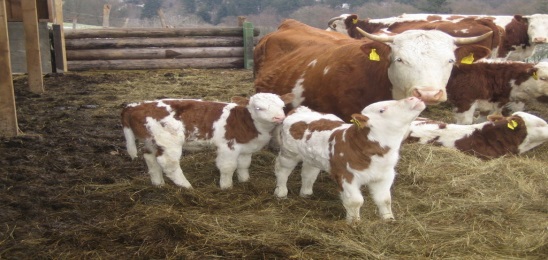 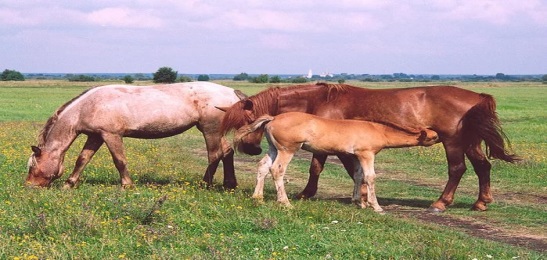 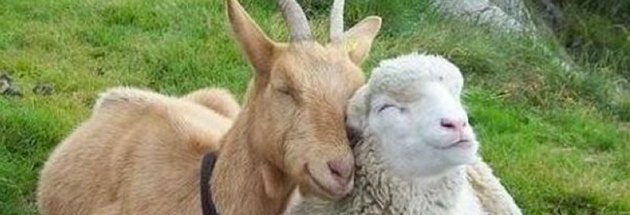 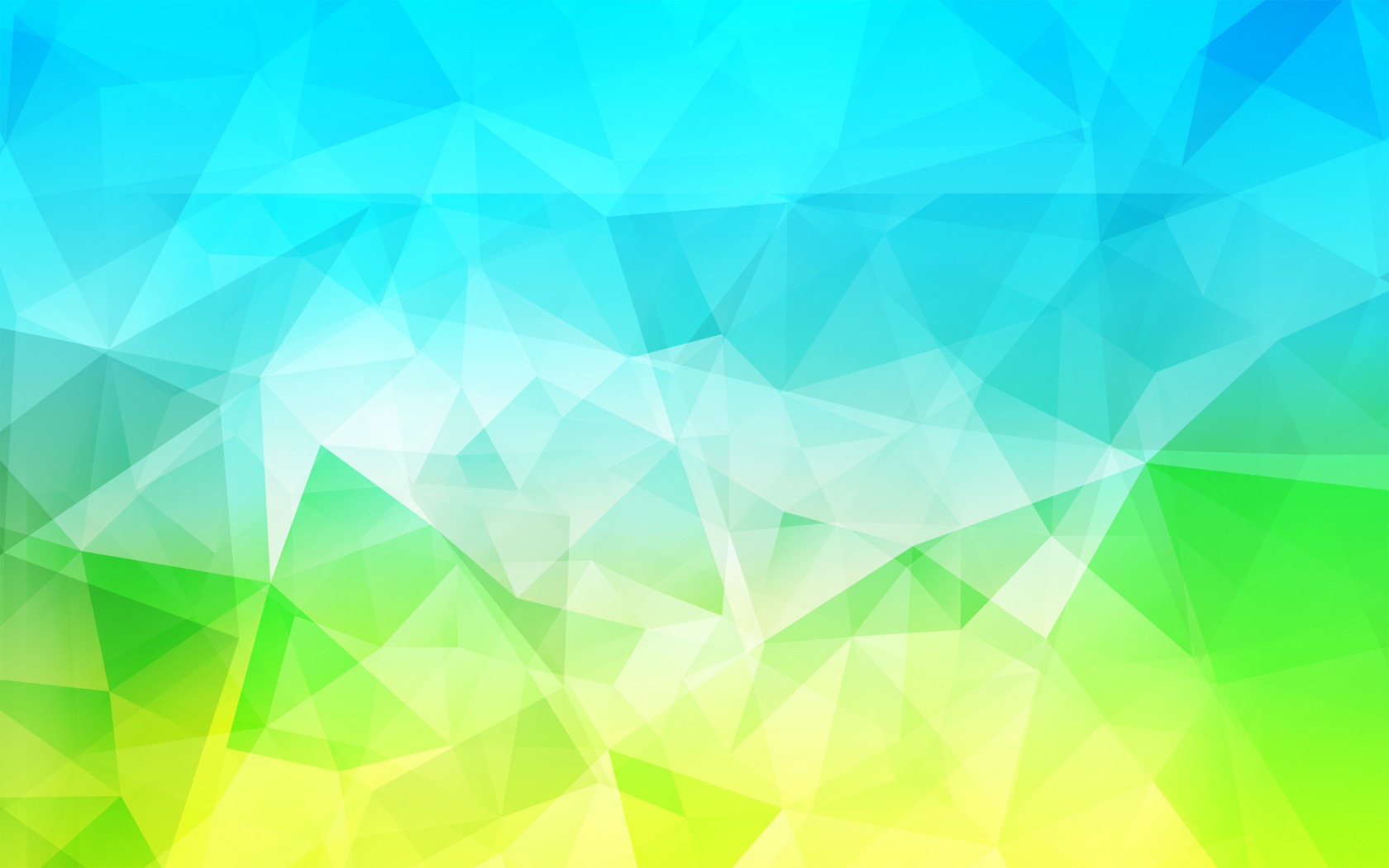 По состоянию  на 01.01.2019 года и на сегодняшний день в селе  функционирует одна общеобразовательная школа  - МАОУ Тоцкая СОШ имени А.К. Стерелюхина
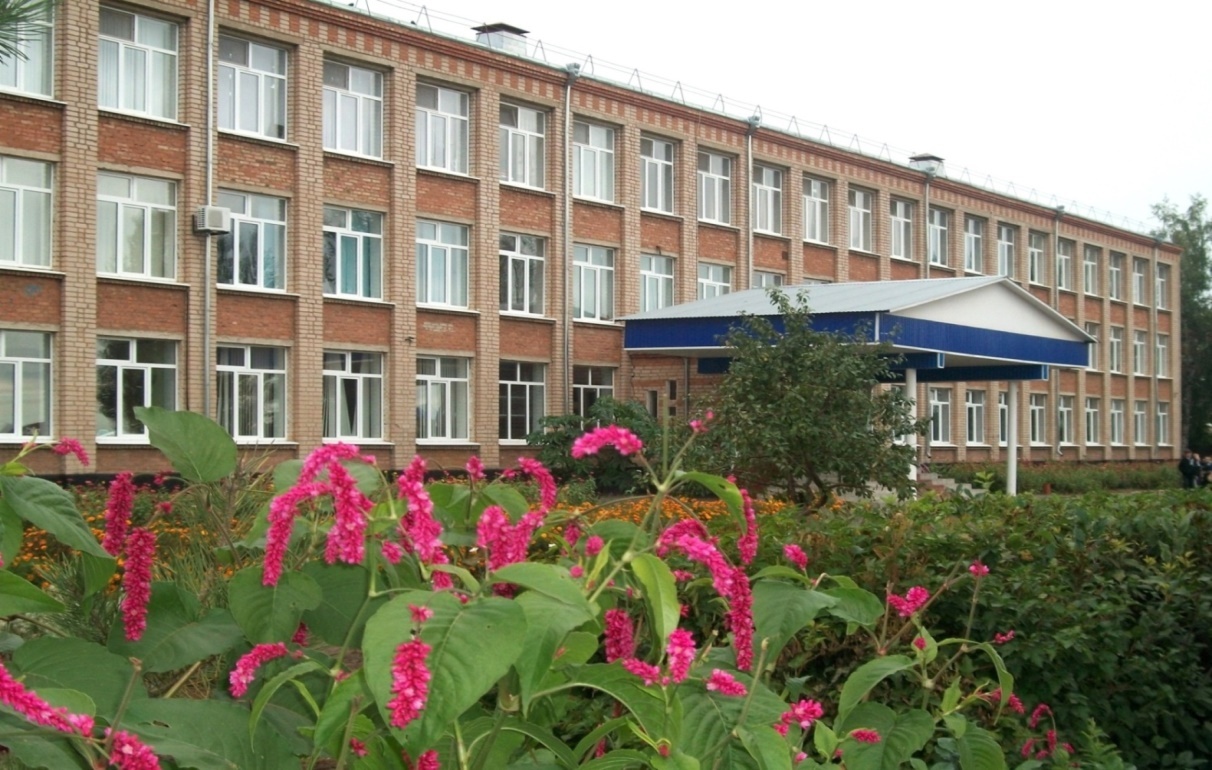 - Успеваемость – 99,2%

- Качество образования – 37 %*
*По итогам 2021-2022 учебного года
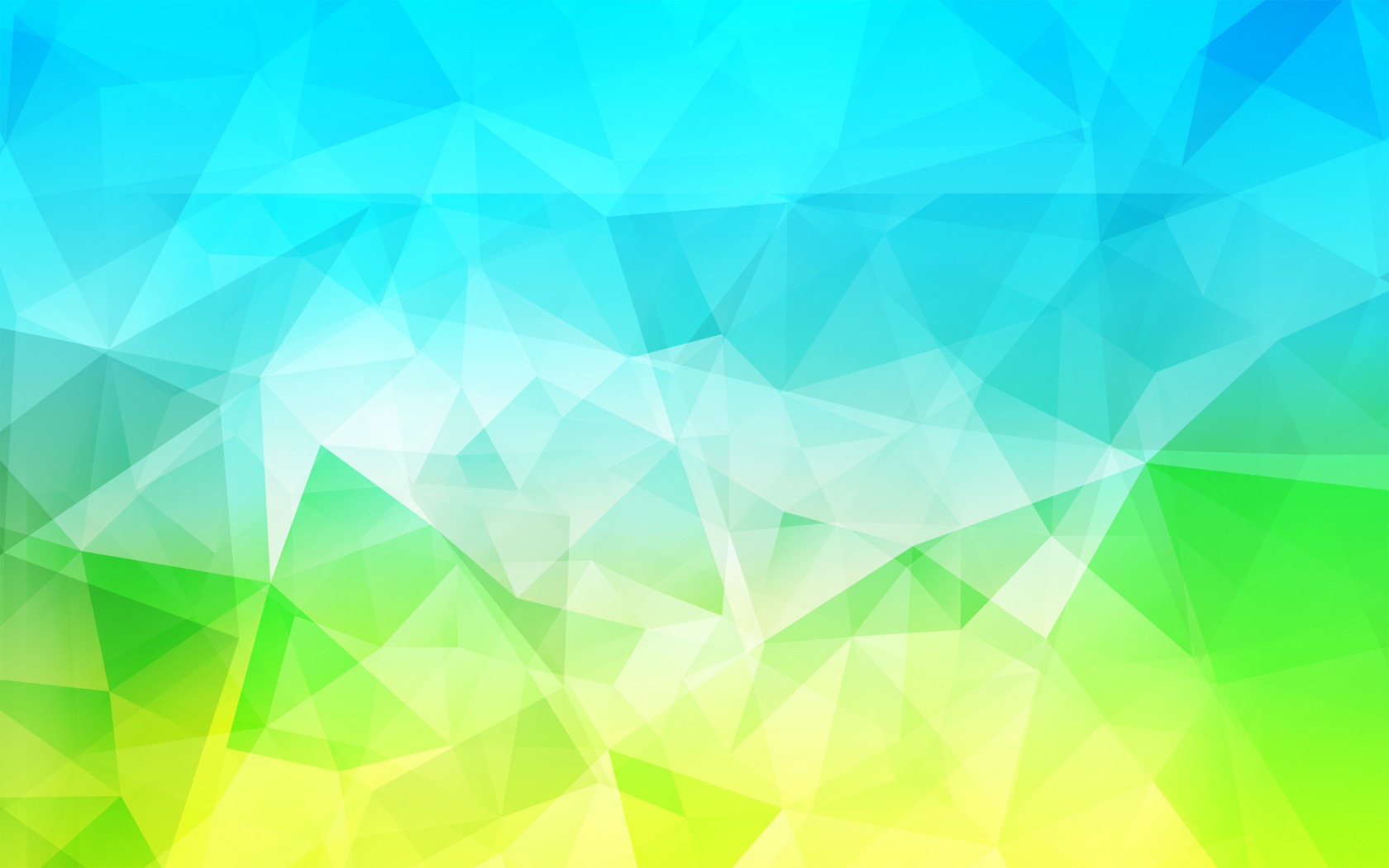 Структура здравоохранения    с. Тоцкое
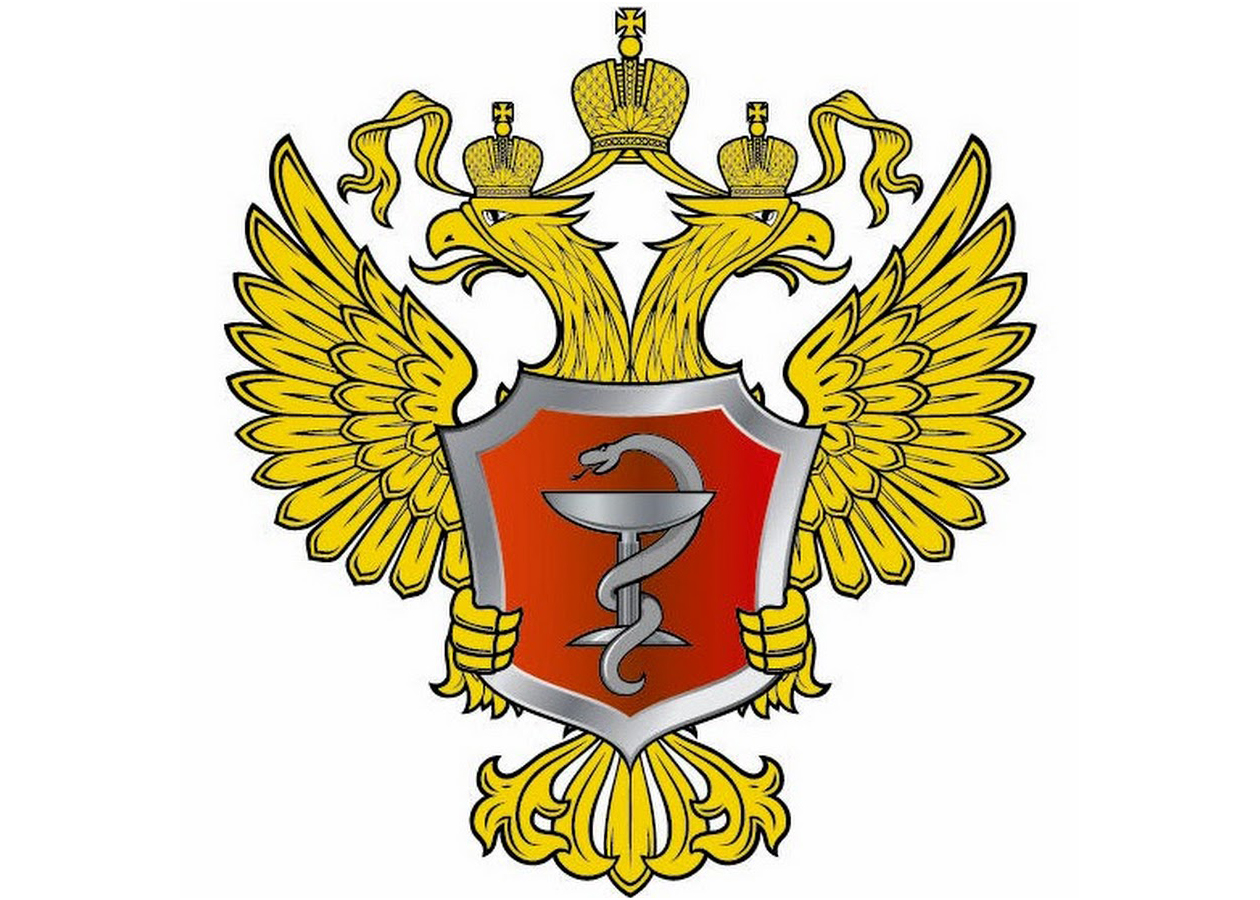 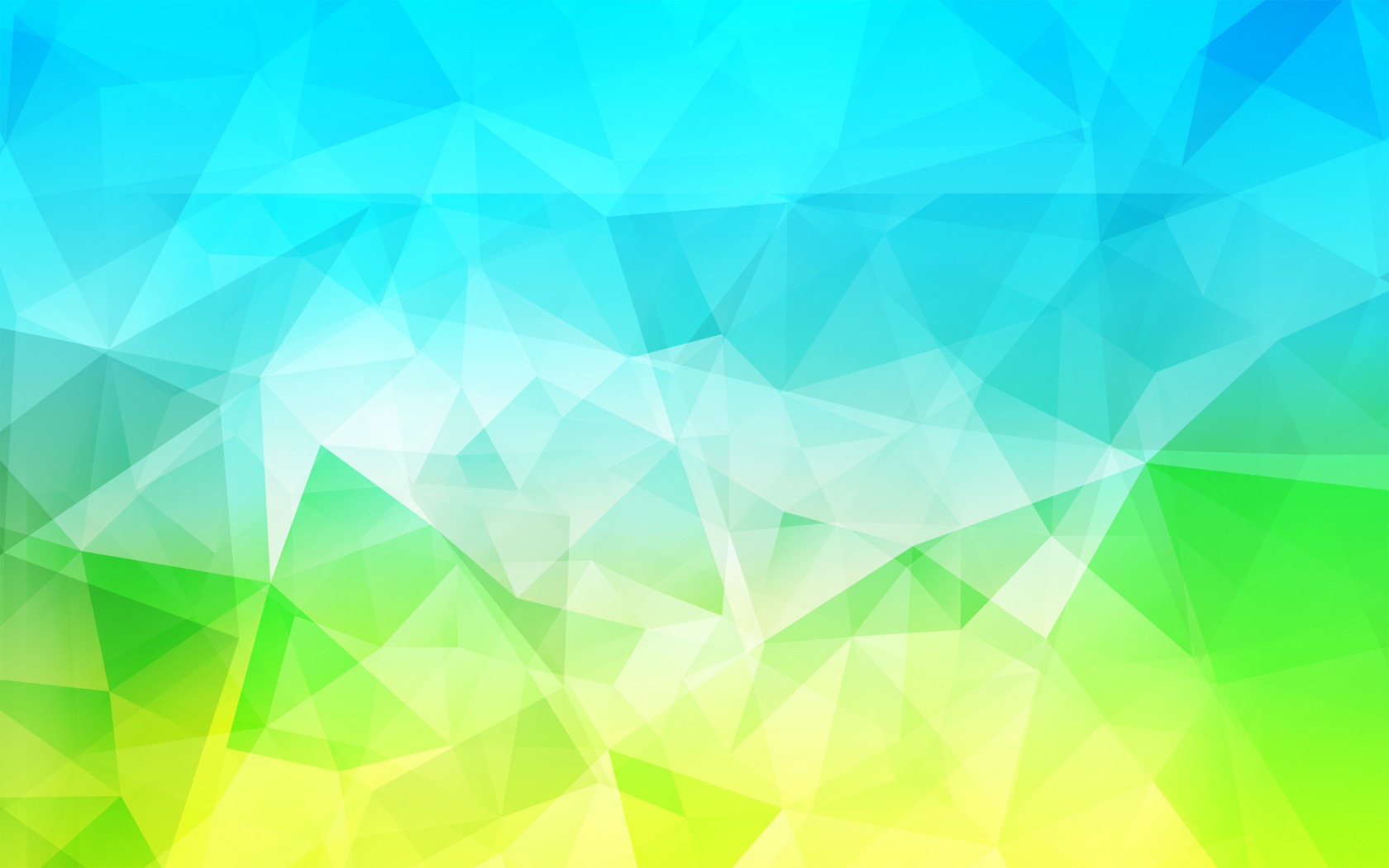 Здравоохранение в 2022 году:
Обеспеченность врачами (на 10 тыс.населения) 23,1,  в 2021 г. 17,6..;
Завершен  капитальный ремонт детской поликлиники, терапевтического отделения.
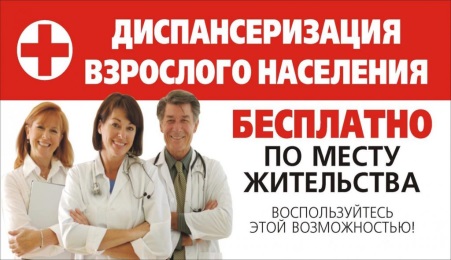 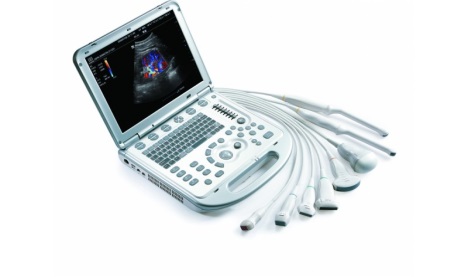 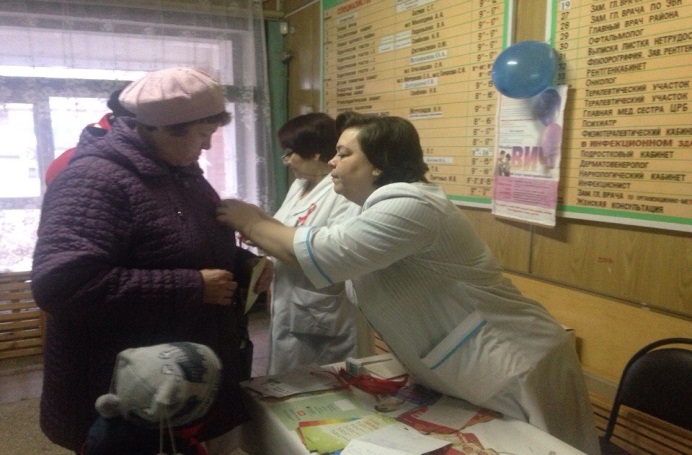 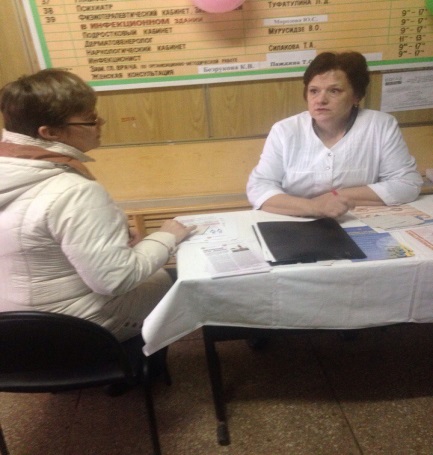 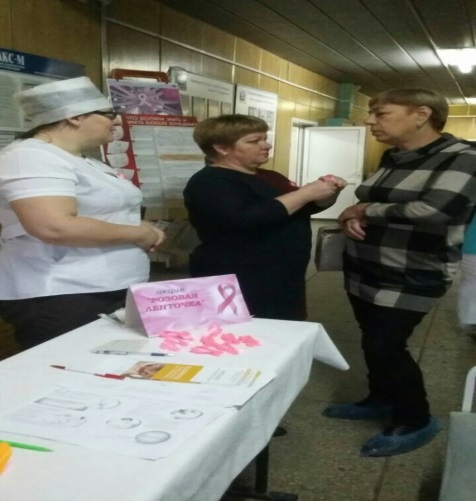 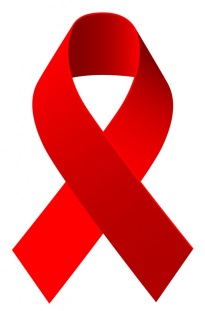 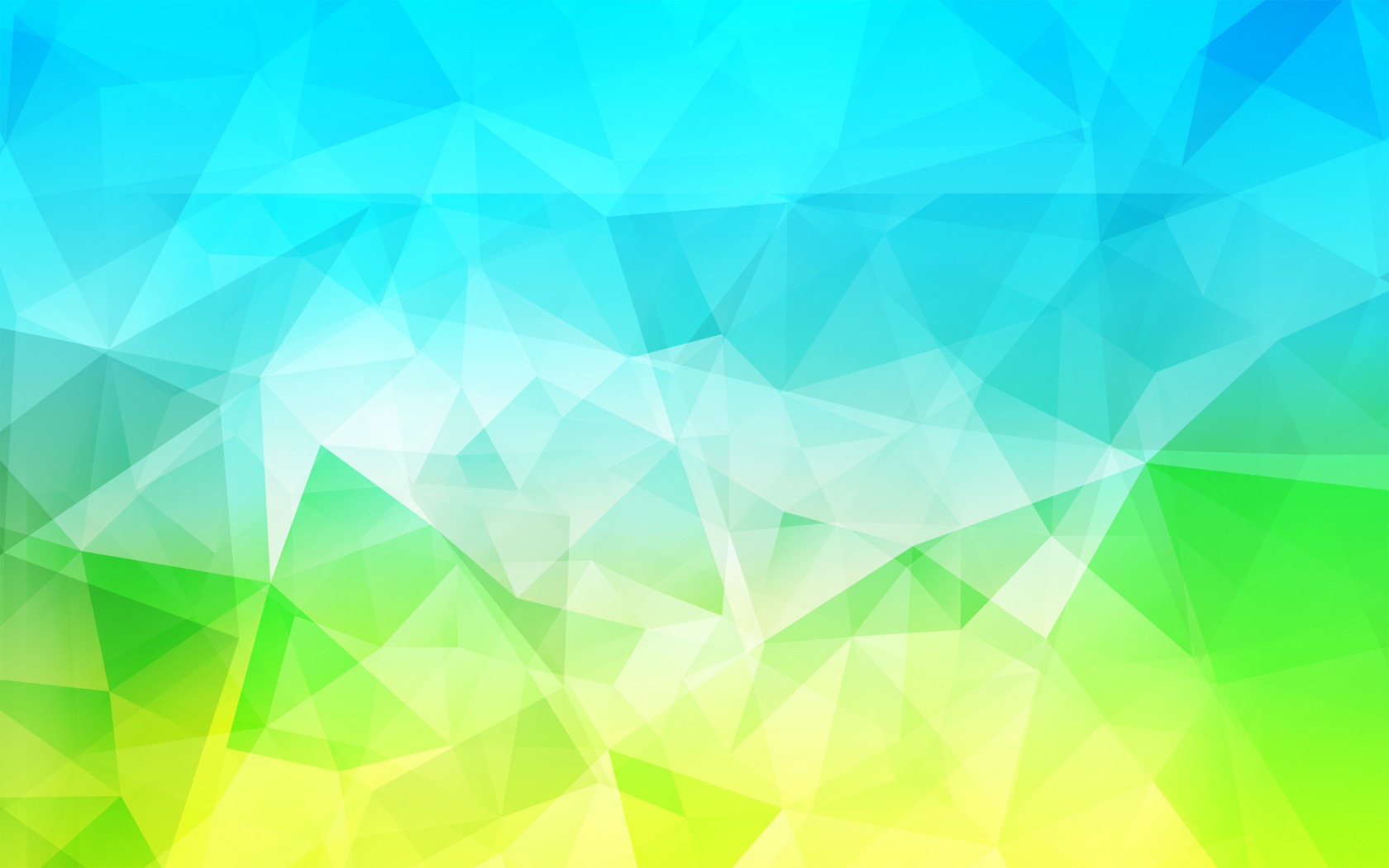 Организация досуга
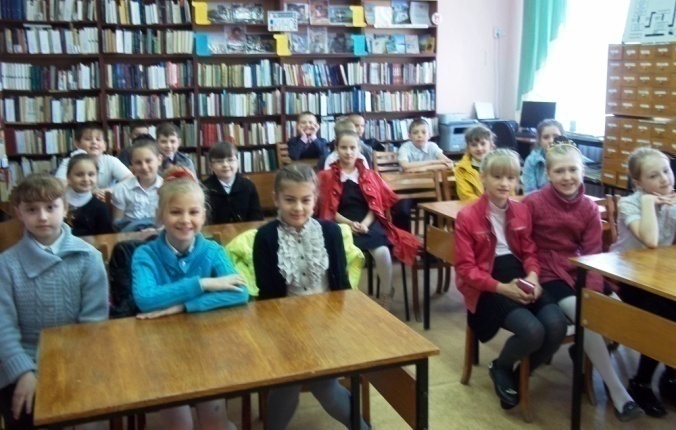 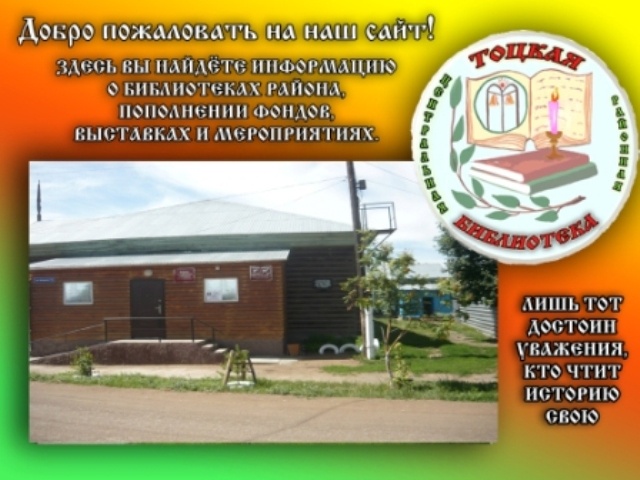 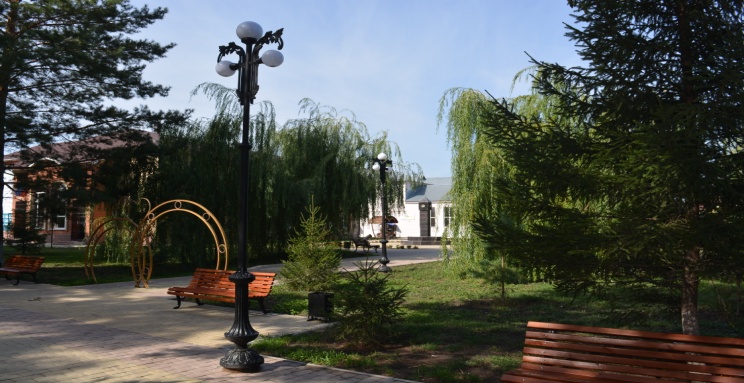 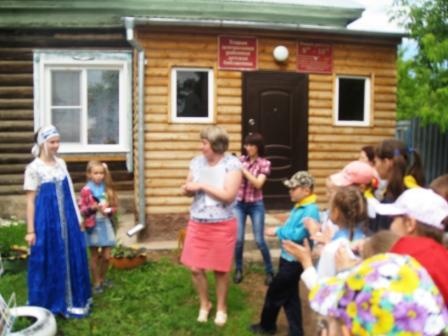 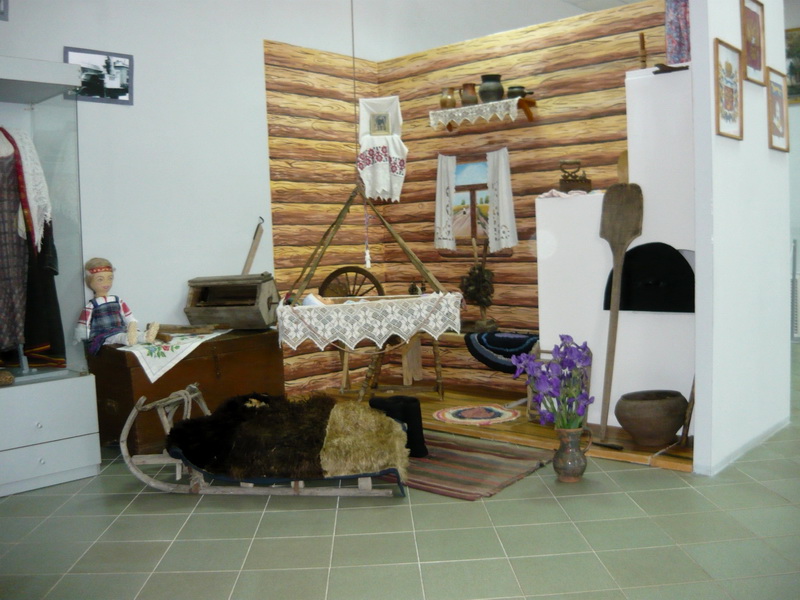 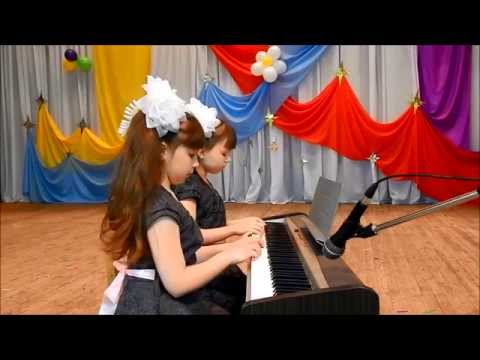 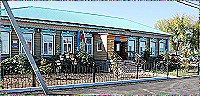 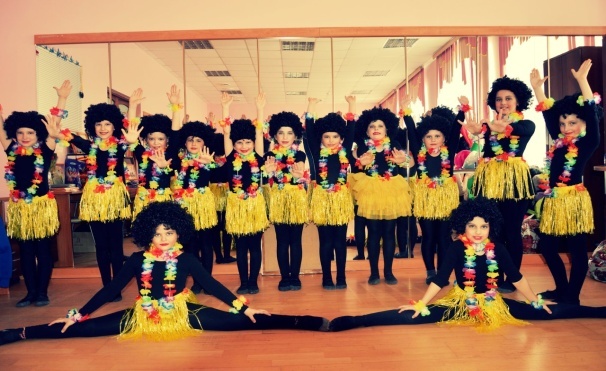 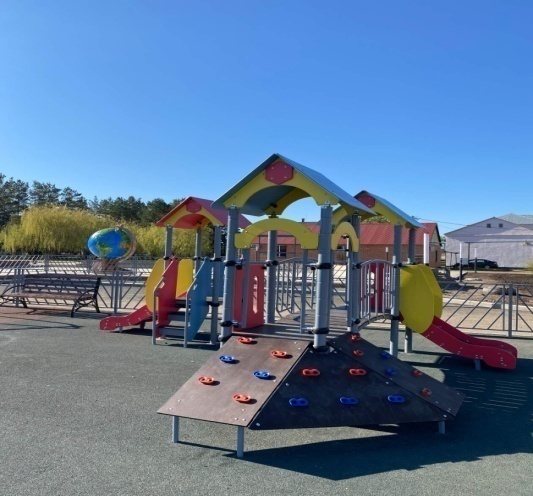 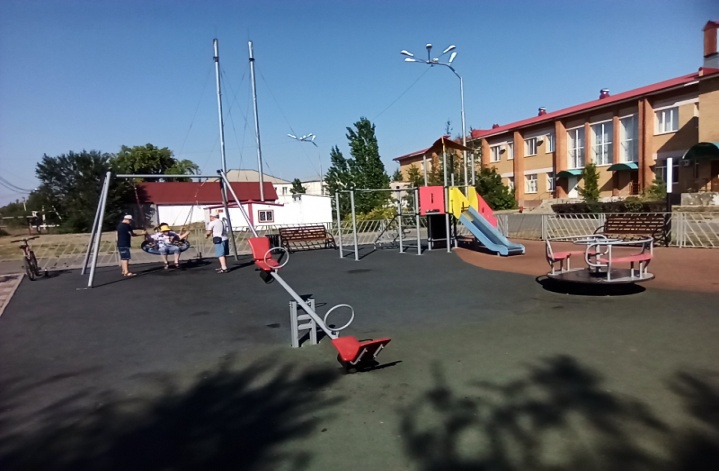 Спорт
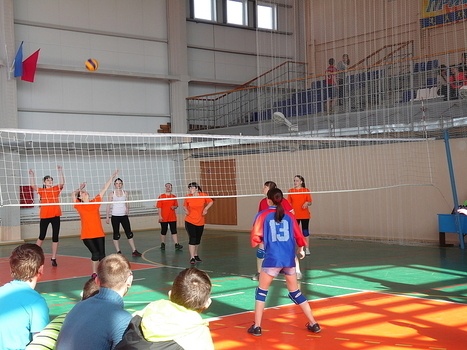 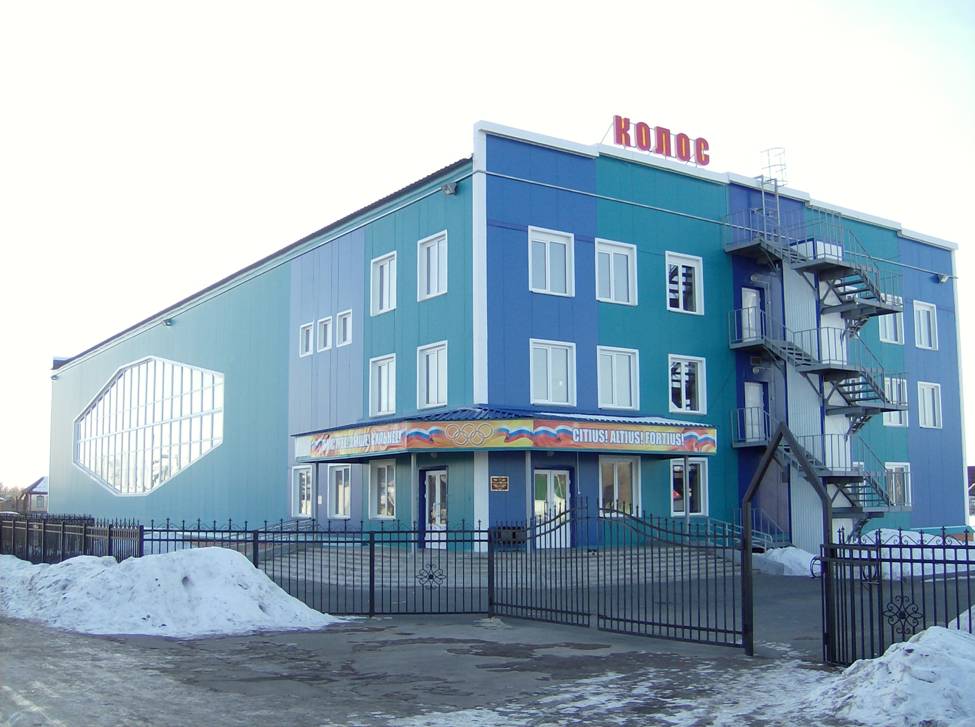 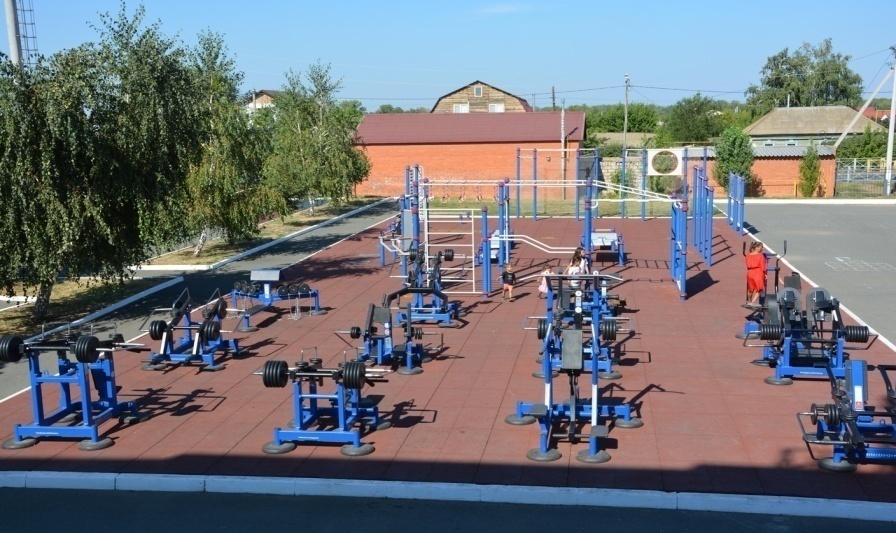 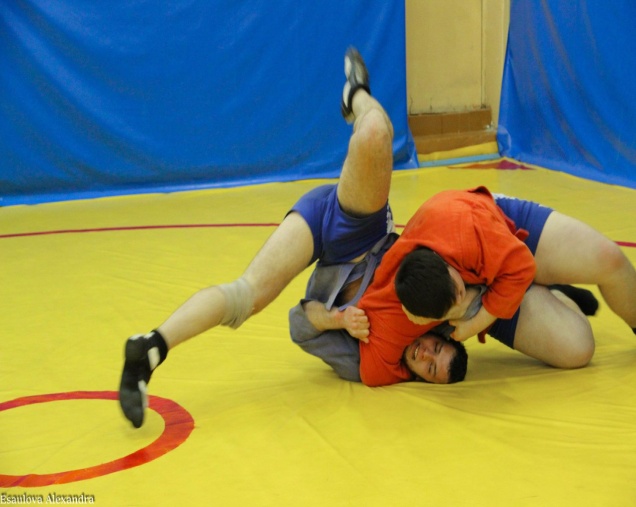 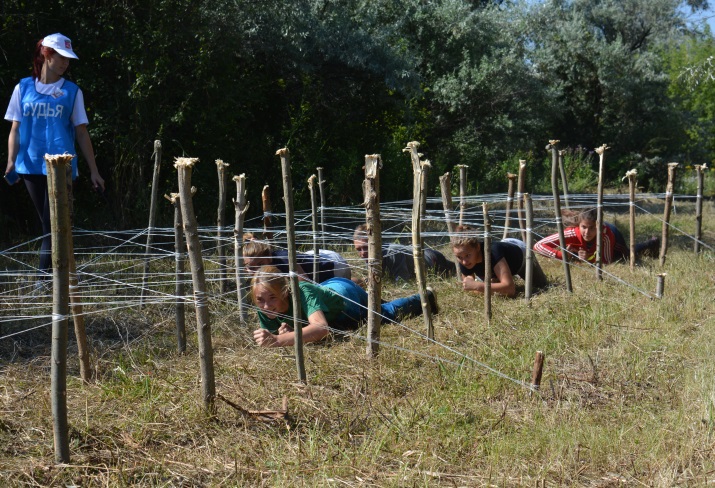 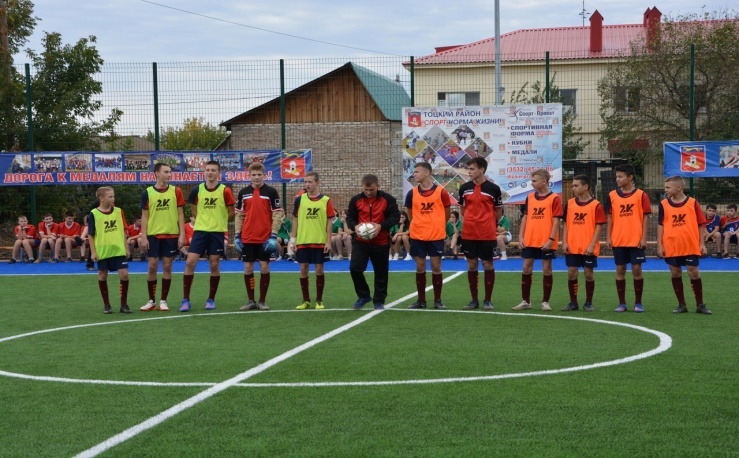 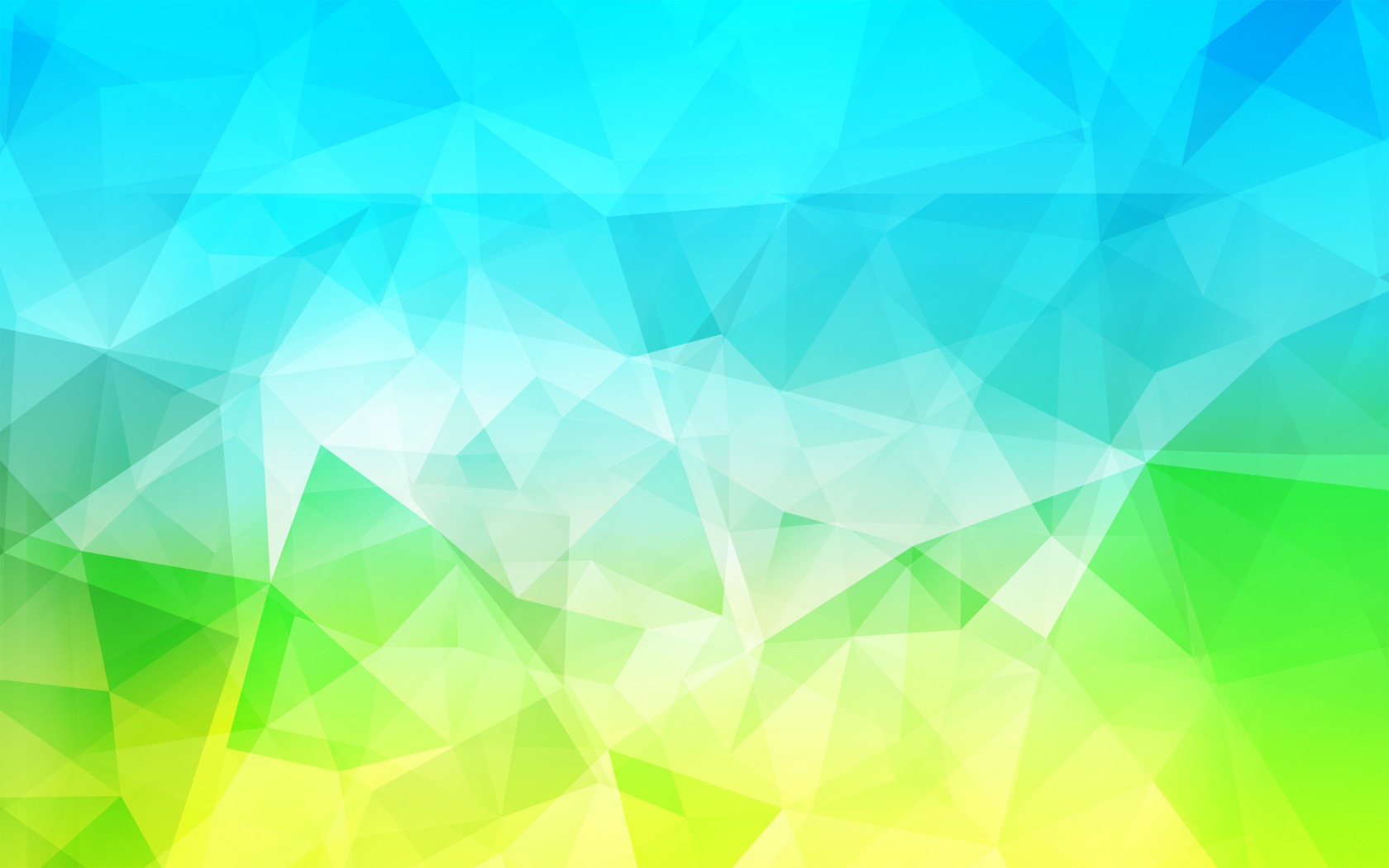 Основные задачи на 2023 год:
обеспечение экономической и социальной стабильности;
 организация работы по уточнению и расширению налогооблагаемой базы в сфере земельных имущественных отношений;
проведение взвешенной бюджетной политики, направленной на увеличение доходной части бюджета, усиления контроля за поступлением и расходованием бюджетных средств;
 создание условий жизнеобеспечения населения муниципального образования путем развития коммунальной и социальной инфраструктуры, повышения и доступности муниципальных услуг;
 участия в программах реформирования ЖКХ, благоустройстве населенных пунктов.
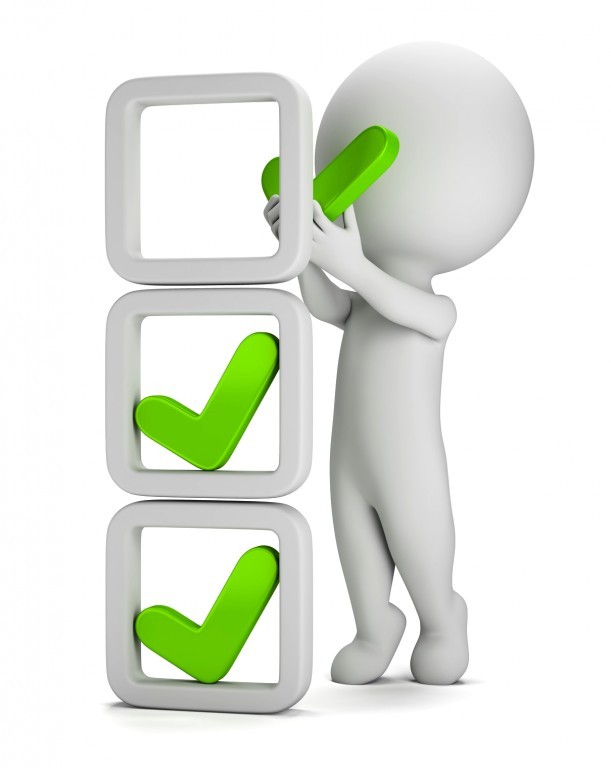 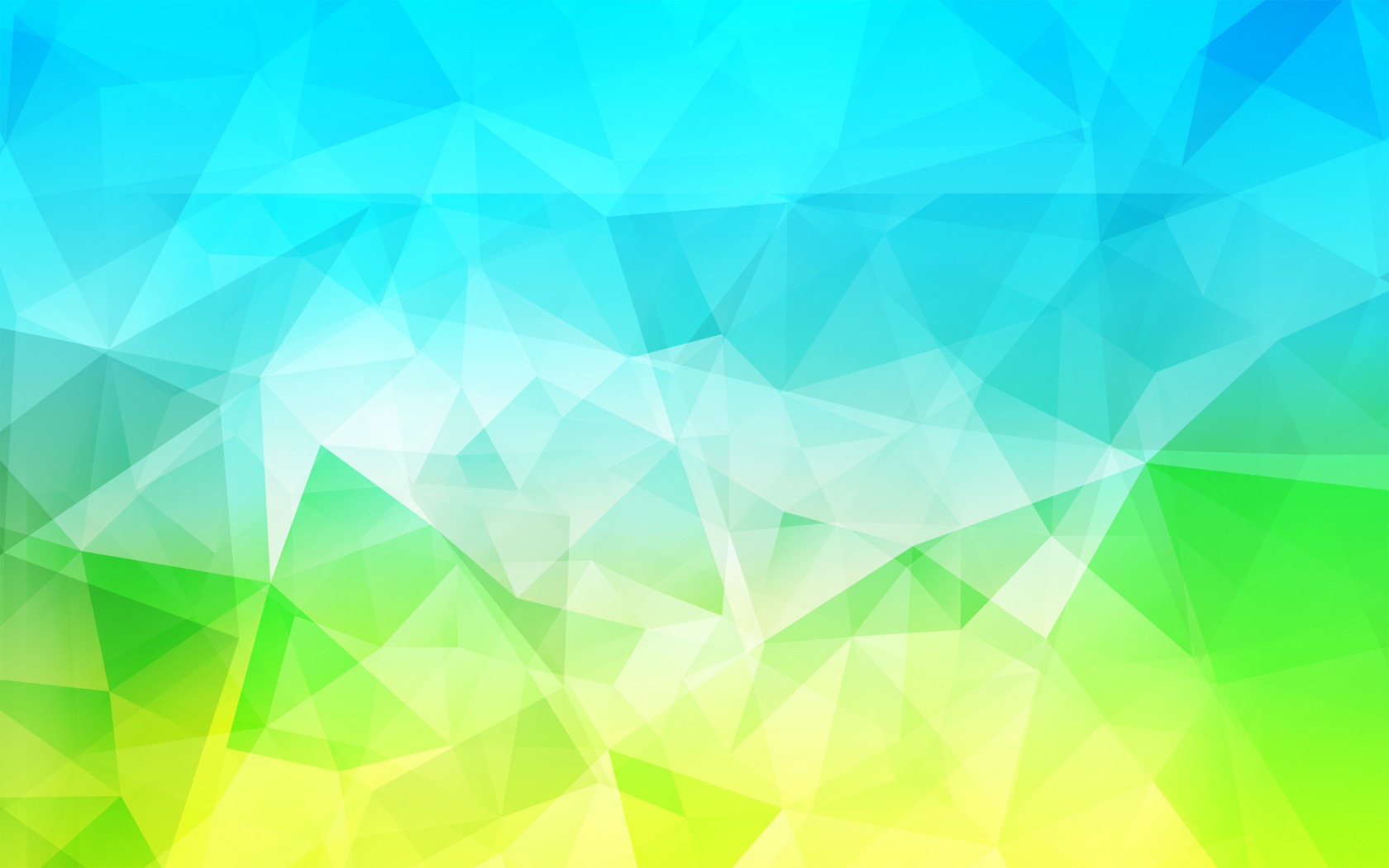 Спасибо за внимание!